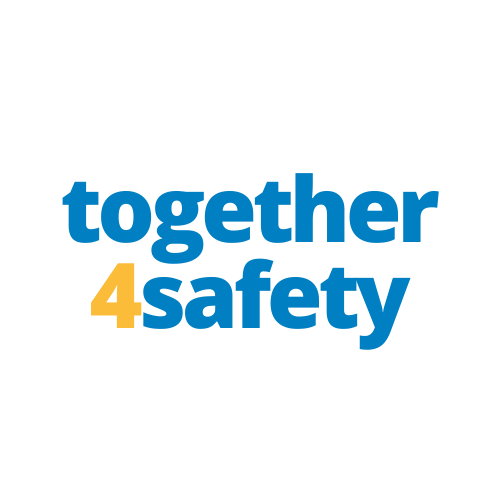 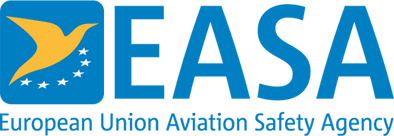 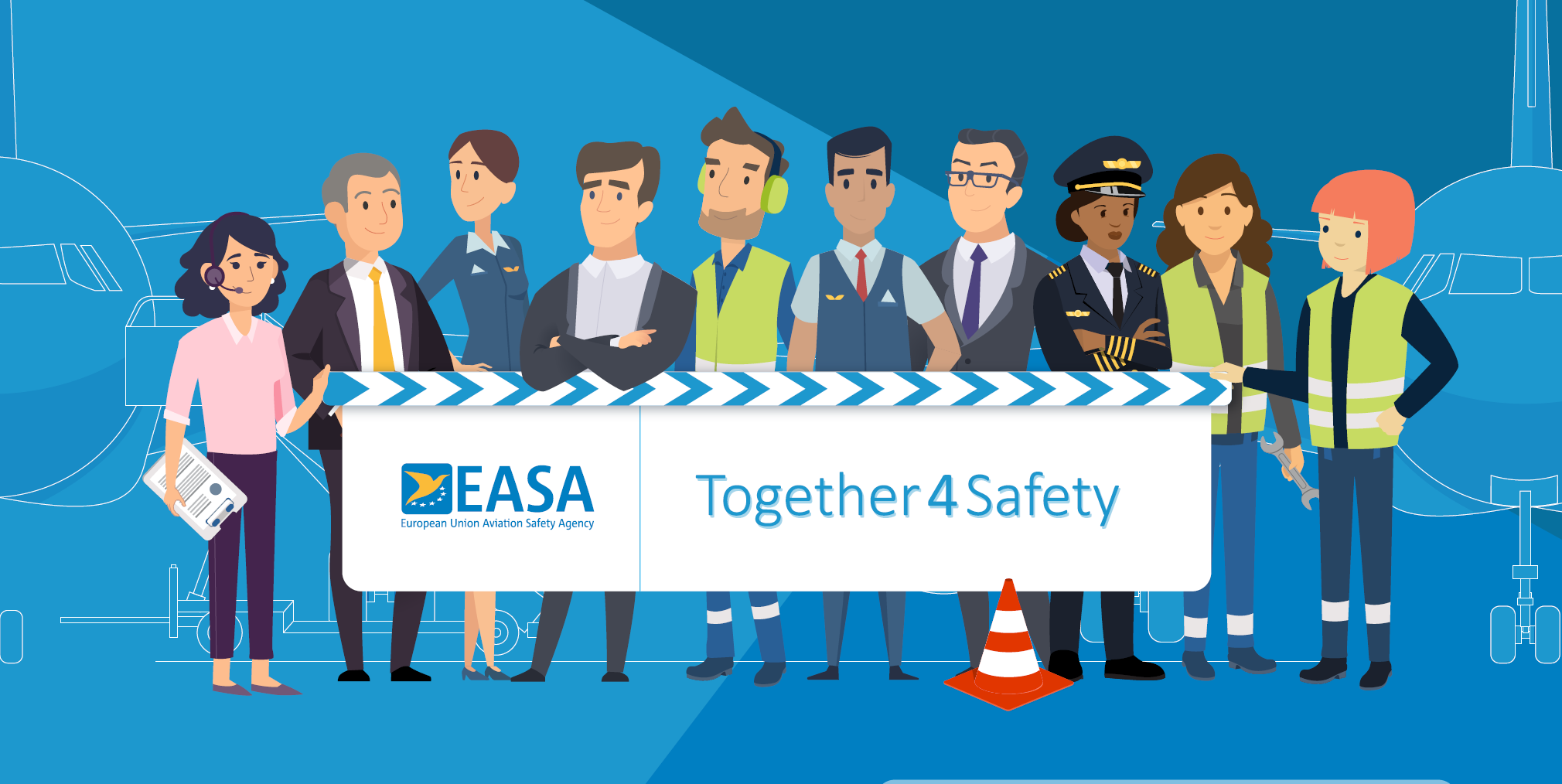 Stronger and Safer Together, Always
With Thanks to the Following Organisations Who Supported the Development of this Material
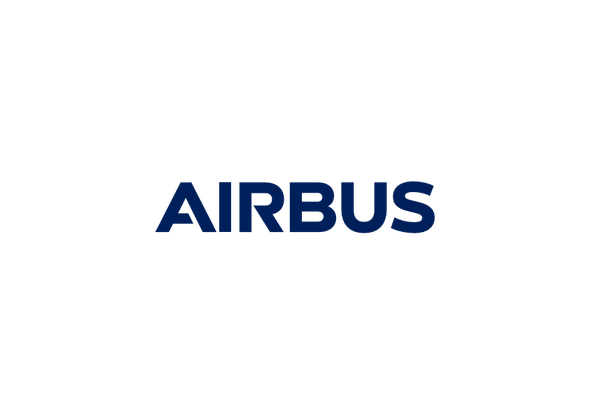 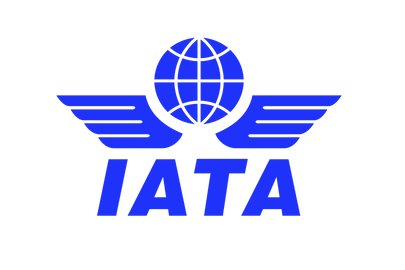 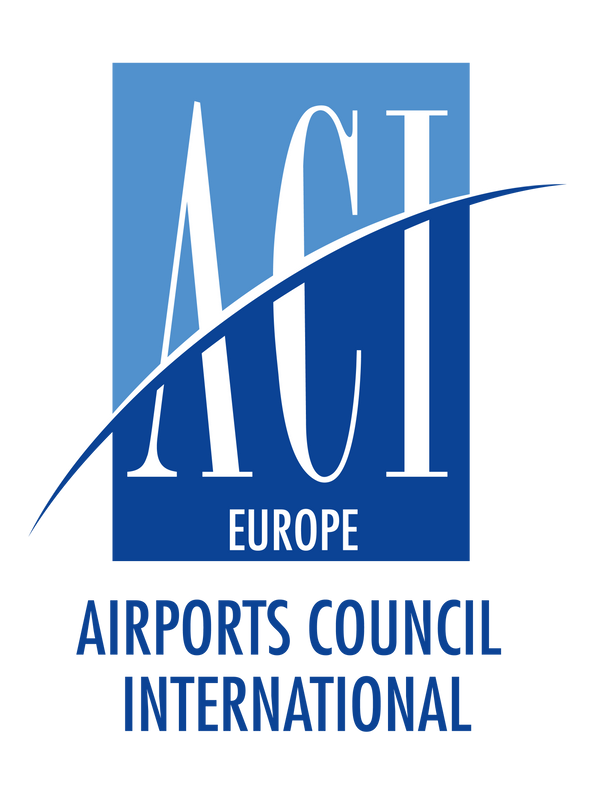 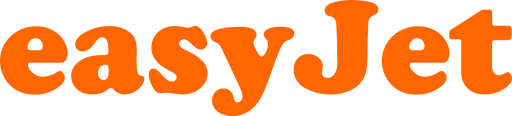 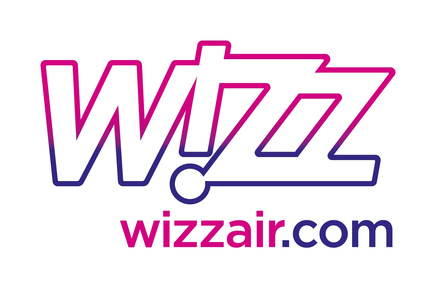 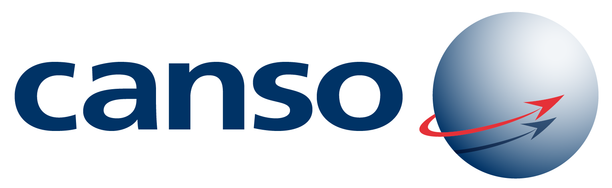 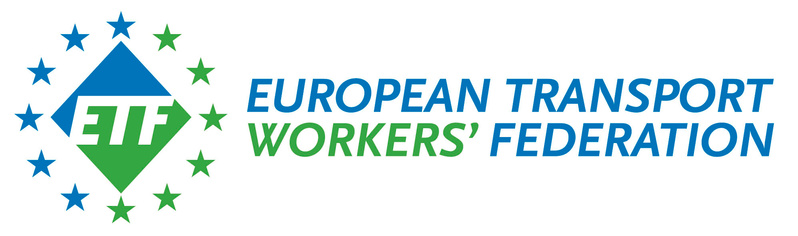 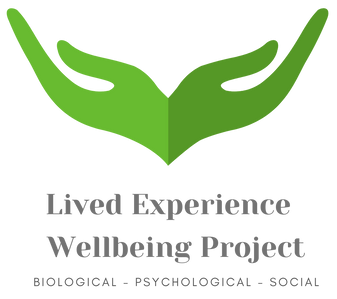 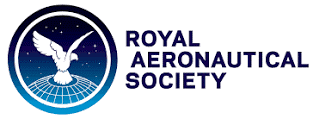 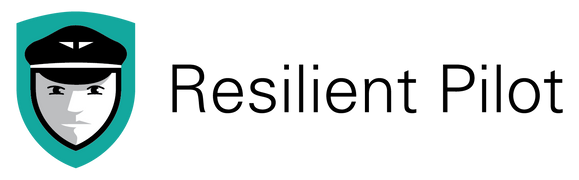 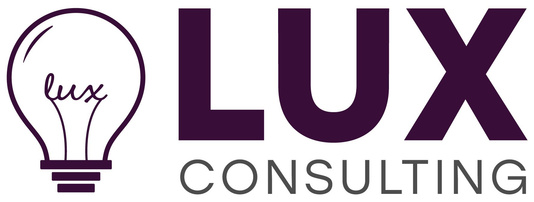 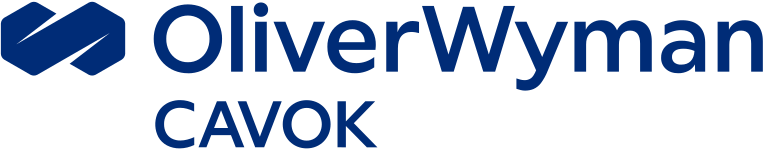 Human Factors Wellbeing Group
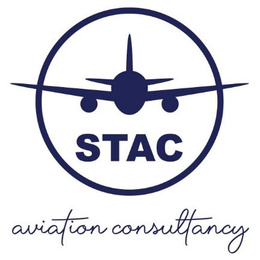 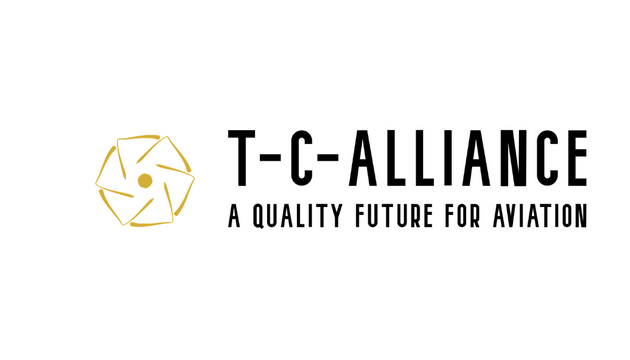 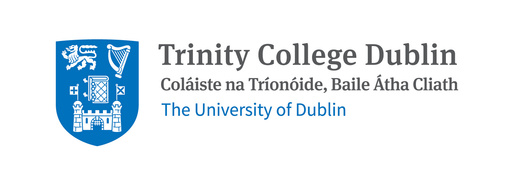 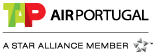 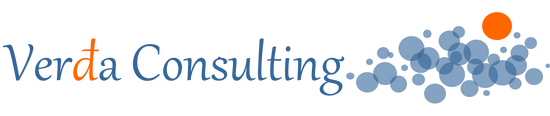 Campaign Supporters
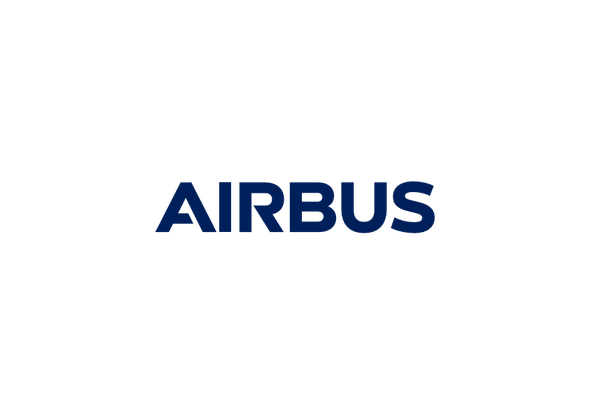 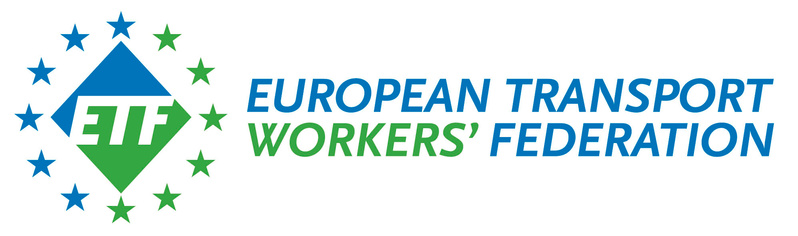 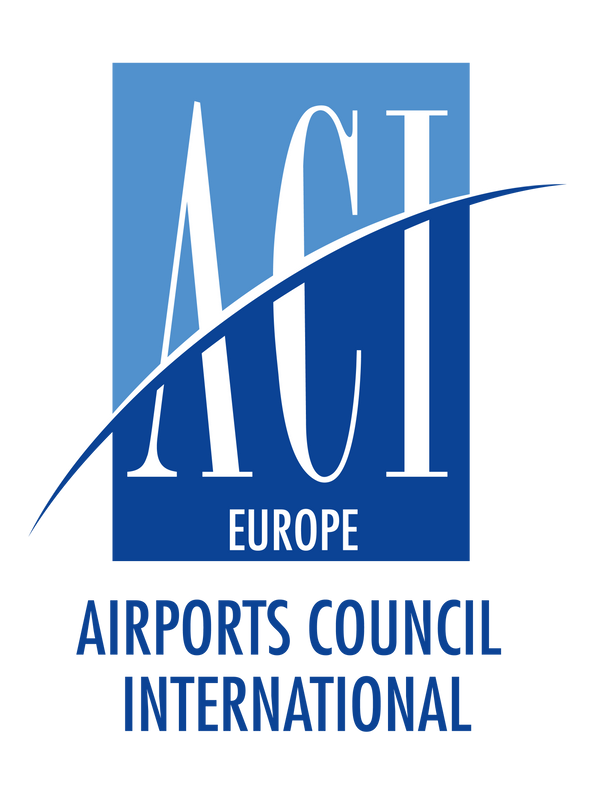 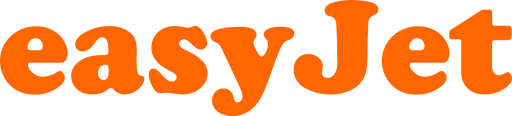 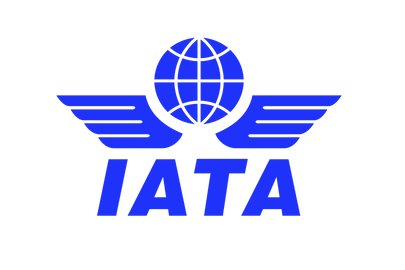 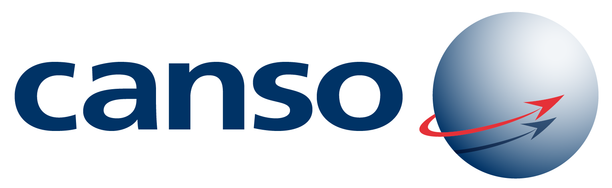 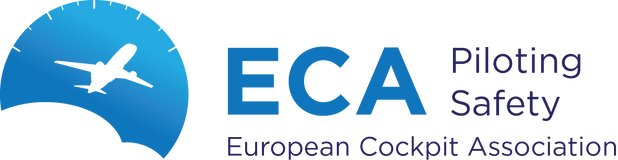 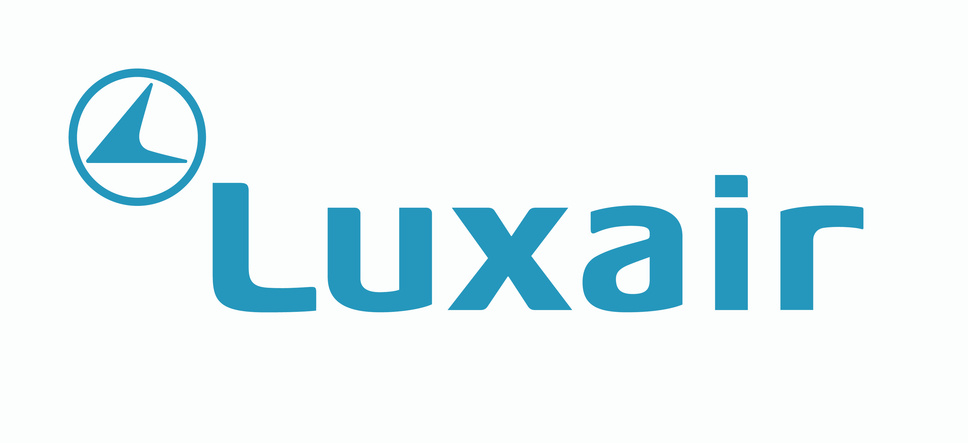 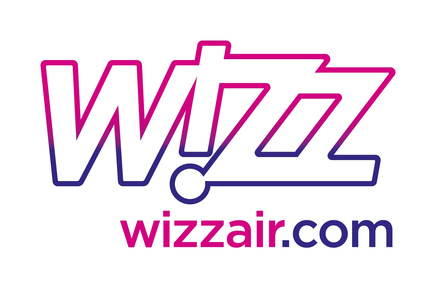 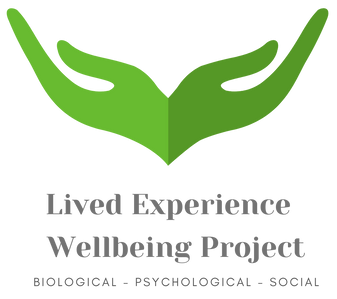 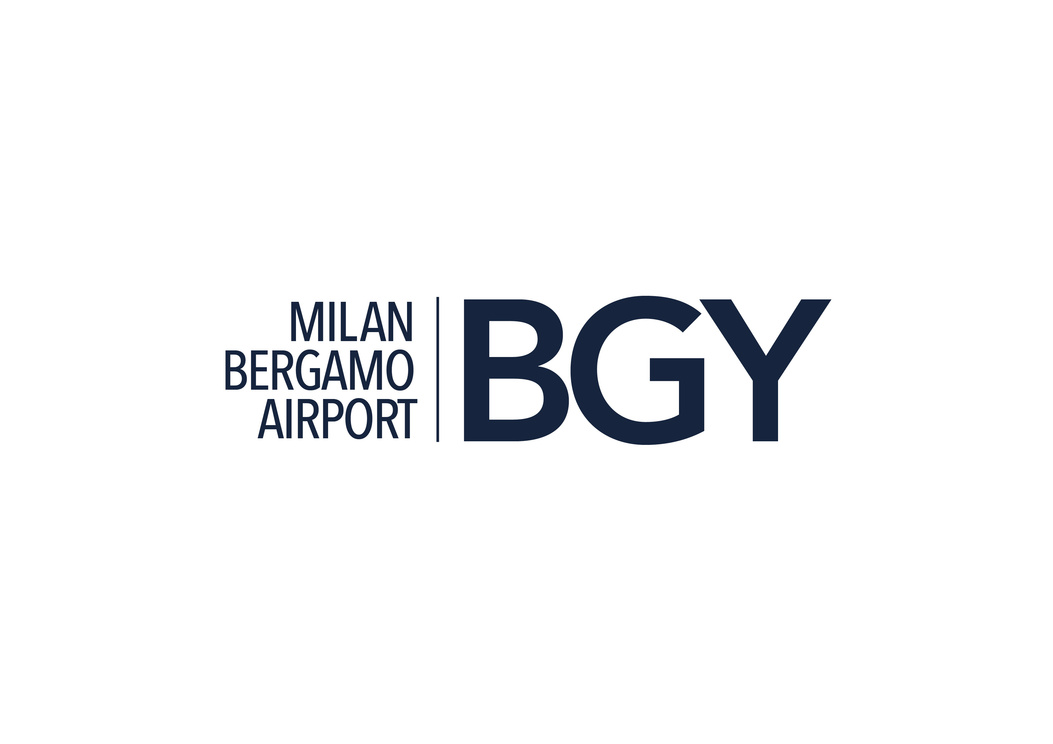 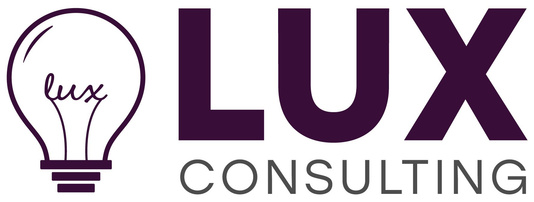 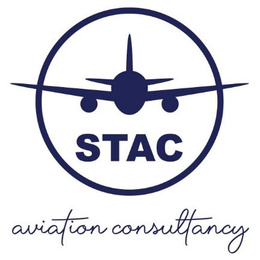 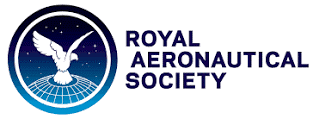 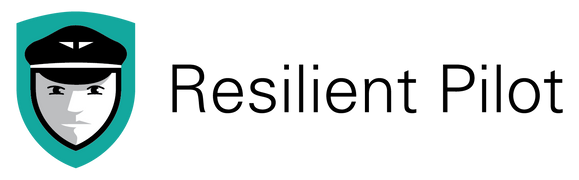 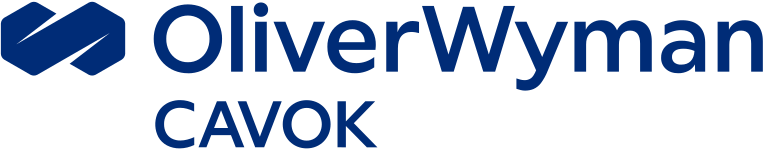 Human Factors Wellbeing Group
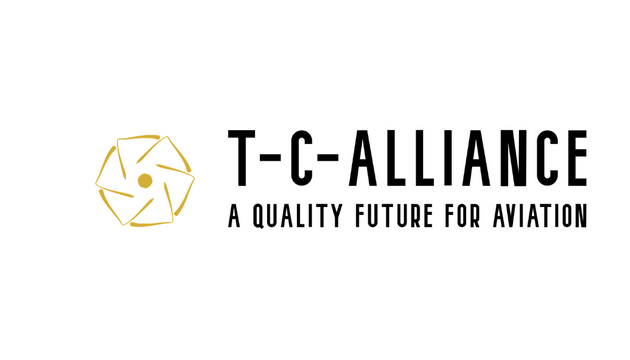 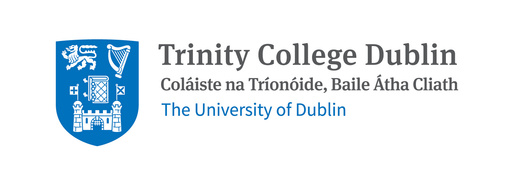 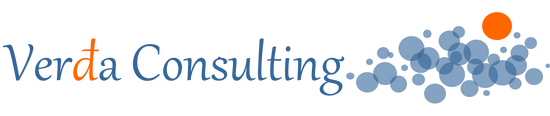 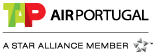 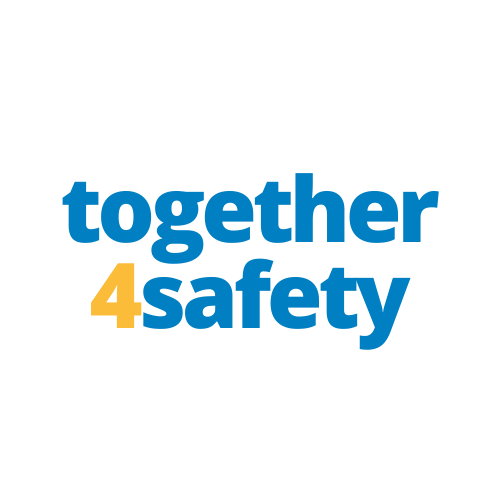 Its purpose and what it stands for
""To provide useful information that engages people in positive conversations about safety so that the aviation community can deliver the safety capacity needed to ensure safe operations"
Collaborative
Useful and Supportive
We collaborate to understand the challenges industry are facing and work hard to help develop practical solutions.
We collaborate to understand the challenges industry are facing and work hard to help develop practical solutions.
Plain Speaking
Engaging
We use plain, simple language that seeks to provide the clarity people need to  easily understand often complex information without talking down to them.
We start positive conversations about safety that gets people thinking and provide the tools and information industry needs.
The "Always" Campaign
Stronger, Safer, Together - Always
Safety is not a process or an outcome. It is the capacity of all stakeholders in the aviation system to collectively contribute to 
safe and effective operations, every single day  - always
The importance of a collaborative, industry-wide campaign
Aviation relies on all actors working in a coordinated and connected way.
We achieve more we align our core values and work together with common goals
We focus on key activities, actions and behaviours that are at the heart of safe  operations
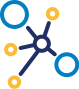 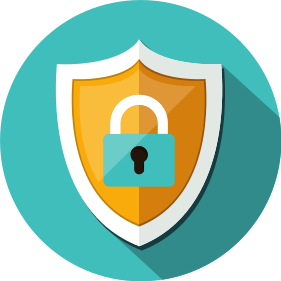 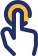 Be Ready, Stay Safe - Driving Safe Operations
Be Ready means
Stay Safe means
Having enough skilled, trained and qualified people who are operationally ready and fit for duty.

Ensuring that you have the right tools, equipment and infrastructure in place.

Defining and living by the values that creates the trust needed to support positive safety conversations.
Encouraging people to do things the right way by following the relevant processes, procedures and practices. 

Knowing your risks and mitigating them effectively as part of a resilient management system. 

Inspire  your teams to talk about safety and then having a positive approach to learning and solving problems.
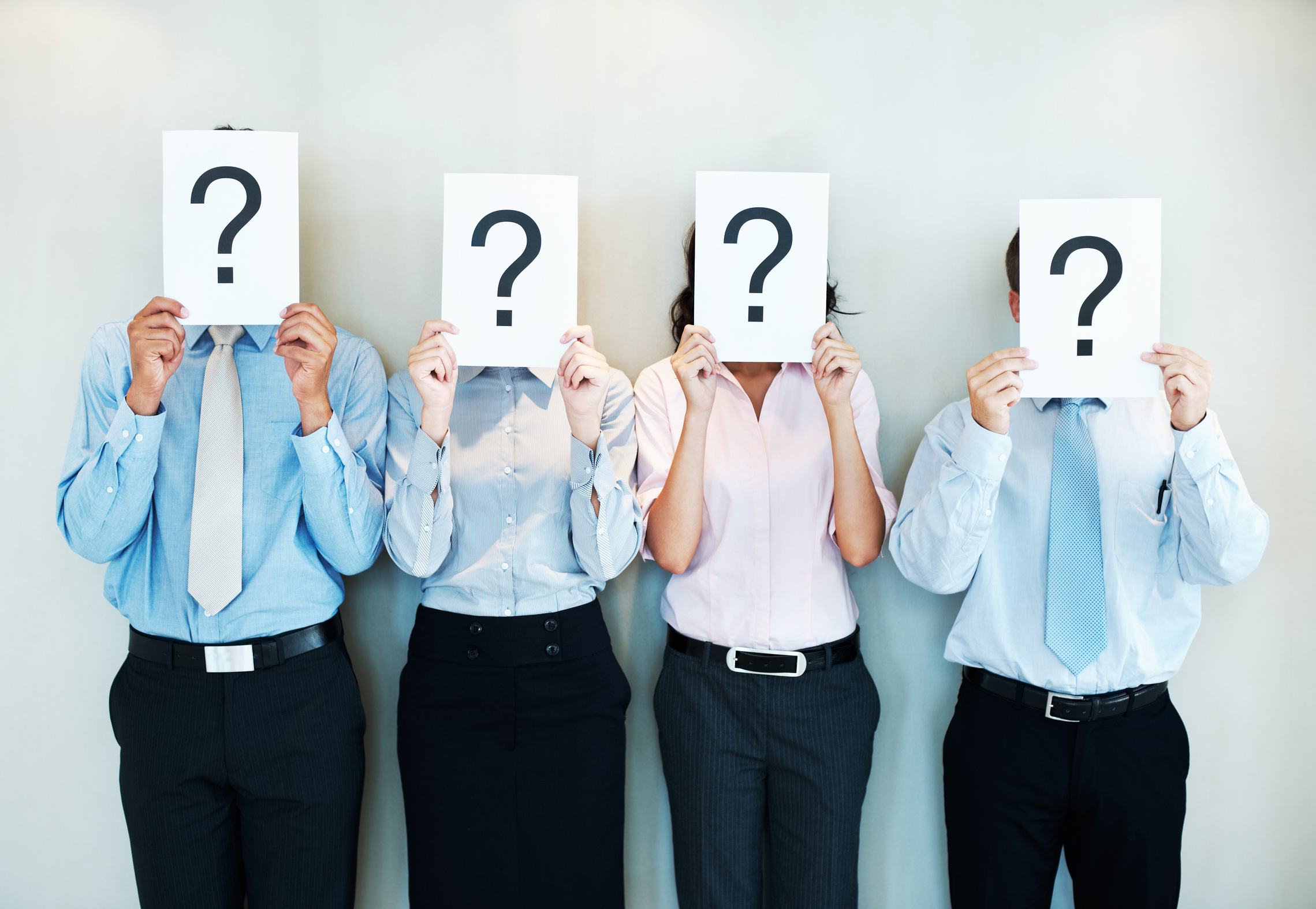 The Audience for the Campaign?
This package is for organisations and particularly for leaders and managers who are developing their own Ramp-up preparations.

Organisations should use this material to support a people-centred Ramp-up as it relates to their own operation (add your logo to the top right of the main powerpoint slides and go!) 

It is designed to help staff representatives in supporting their organisations and colleagues during the Ramp-up. 

This material is designed to align our ramp up approaches across the industry and to save you time when developing your own messages.
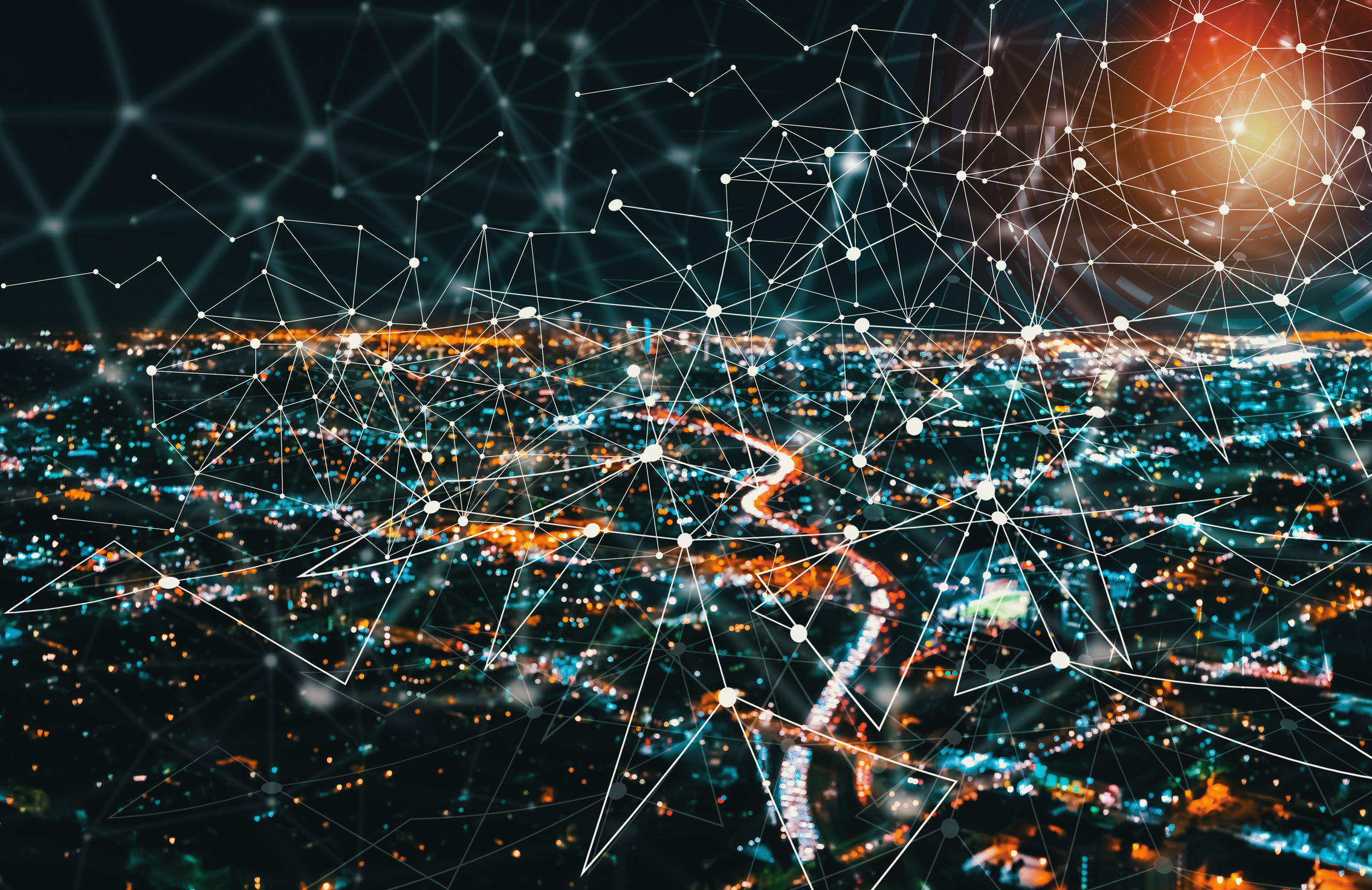 What is in the package?
Defining the campaign, its goals and values

What is "Be Ready" and "Stay Safe"

Examples of the key actions for each of the domain groups

Domain safety issues

Domain Ramp-up resources

Safety posters
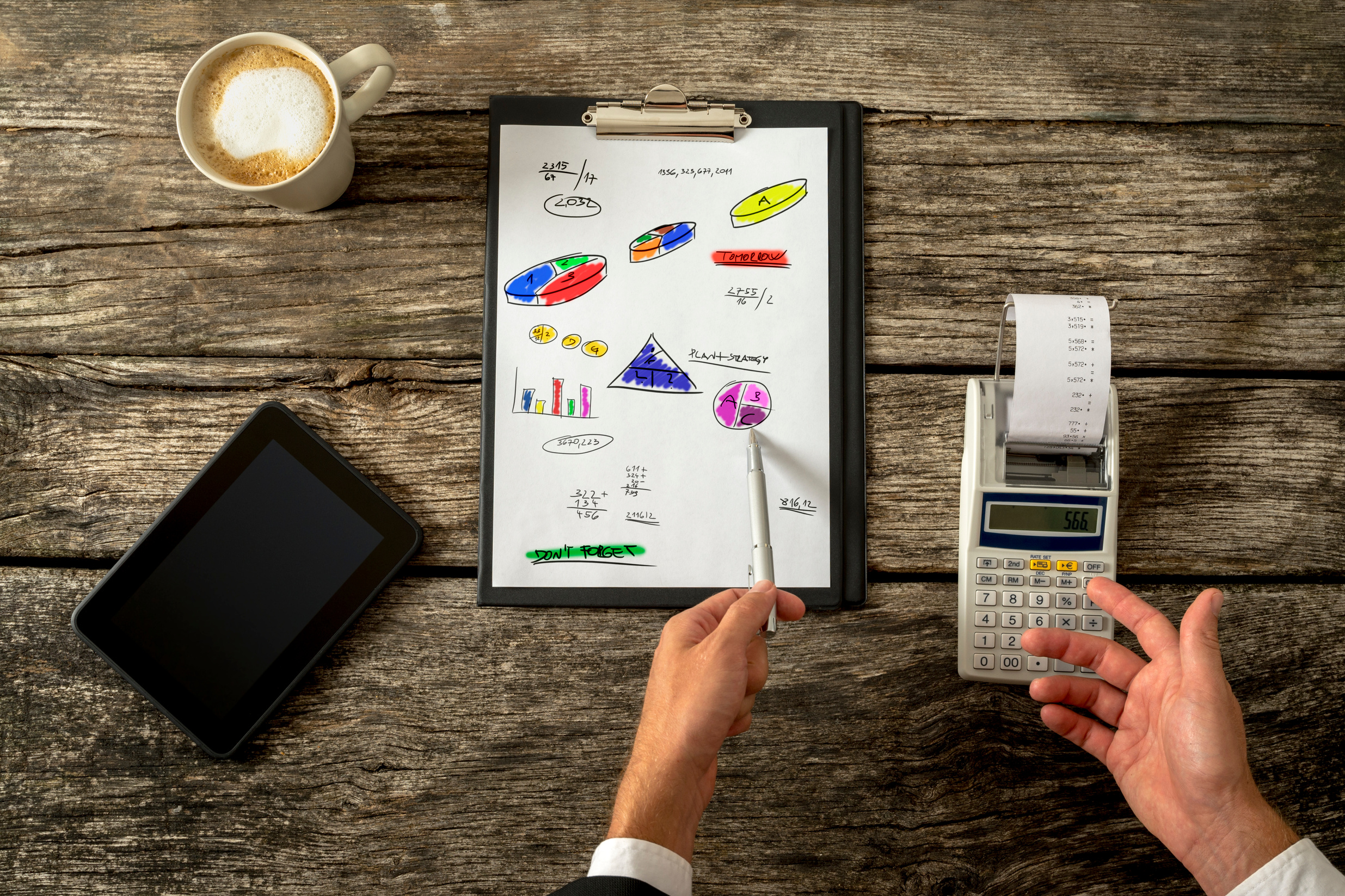 What you can do with the material?
Go to the EASA Air Ops Community to get access to the Safety issues report and other Ramp-Up Resources.

 Use the campaign material within your own organisations during the summer and beyond - the messages are for always.

Register for the domain discussions at the EASA Safety Week between 26-28 June (Register via the EASA Website)

Join the ongoing discussions with our Conversation Aviation webinars and on the LinkedIn Group.
Organisational - Personnel Readiness
Check all licences, medicals and other administrative details are all in date and ready to go. 

Review your Standard Operating Procedures (SOPs) and any emergency recall items prior to reporting for duty.

Take some time to familiarise yourself with changes in your working environment.

Prepare yourself mentally and physically by using the resources in the Wellbeing Hub.
Organisational - Leadership and Culture
Set a positive example for others to follow. Ensure that your actions are in line with organisational processes and policies.  

Establish a culture of trust that encourages engagement with staff at all levels so that its normal to report, provide feedback and discuss the challenges people face to facilitate safety learning. 

Show management commitment to the wellbeing of staff and the values needed to be part of a safe and effective organisation. 

Identify where safety and business priorities might conflict and make deliberate decisions to prioritise safety first - include contingency for OTP erosion, disruptions, errors, planning failures.
Organisational - Communication
Have a clear safety communications strategy.

Identify key messages and prioritise how, when, who and what you would like people to do?

Show visible leadership when you communicate.

Create scripts for each layer of management, all aligned on same theme - elevator pitch for each and every staff engagement.

Emphasise the systemic and collaborative nature of the challenge that aviation faces - the need to embrace partners and airport community in communications.

Communicate about your reporting system and confidential reporting processes under Reg 376/2014
Organisational - Policy and Procedures
Ensure that all procedures/ manuals are up to date and that they are applicable to current situation. 

Encourage staff to follow rules, procedures and normal practices at all times but also encourage them to tell you when the real work has cannot be done within the processes as designed.

Encourage positive conversations about how to improve the way things are done if they are not fit for purpose - continually have these conversations. 

Consider the specific health safety measures needed to keep people safe from COVID in all roles (operational and non-operational).

Review, update and improve the Wellbeing policy within your organisation to help support the mental and physical health of staff.
Organisational - People and Wellbeing
Support your staff to be fit for duty - especially in the context of skill fade, fatigue, wellbeing.

Encourage staff to look after themselves by asking "How am I feeling", "How am I coping", "What can I do for myself and others" and by looking after yourself (Wellbeing Resource Hub)

Encourage staff to support each other by continually reaching out to each other to offer support - especially important when down route.

Encourage staff to seek help through medical professionals or peer support networks and ensure this is part of your organisational culture.
Organisational - Skills and Training
Think about how your staff's skills and knowledge may have been degraded during the pandemic and what this means when activities increase.

Identify situations where you might be using staff in new ways, locations or situations and what this means for your operation. 

Identify additional training you might wish to provide that you might have considered before COVID such as "Return to Work" training or Wellbeing. 

Consider leadership training for executive team, to highlight need for visible, supportive leadership. "All in this together" needs to be lived.
Organisational - Resources and Equipment
Verify that enough competent and suitably trained staff are available to perform all key activities and think about how teams are composed. 

Verify that vehicles and ground servicing equipment are available to perform all key activities.

Verify that appropriate facilities, buildings and services are available to perform all key activities.

Consider over-provision of Covid-19 PPE and other supplies, to minimise any related stressors during Ramp up.
Organisational - Management Systems
Utilise your management system to effectively manage safety in your actual day-to-day operation - the situation is dynamic so be aware of changes.  

Know your risks, mitigate them continuously and properly.

Encourage people to report occurrences and hazards and be prepared to investigate them - with appropriate feedback throughout the organisation. 

Ensure you are able to turn your data into intelligence that you can then talk about and use to manage the risks in your organisation. 

Consider pro-active seeking of operational feedback - use a "pull" campaign rather than relying on voluntary submission of reports. No reports doesn't necessarily mean no issues.
Organisational - Third Party Providers
Don’t assume that all third party providers are in the same situation as you are or where they were before the pandemic - reach out and engage with them. 

Verify the status of any new service providers or companies that you plan to contract.  

Check that suppliers/ providers are not taking short cuts to keep afloat, your success depends on them - reach out and offer support.
Support Teams - General
Create some headspace by putting key priorities in your diary up to 4 weeks ahead and create distraction-free moments.

Create times when you are able to disconnect from work.

Think about your own wellbeing and take care of those around you.
Support Teams -  Managing Email
Schedule time in your diary to do email so that it doesn't take over your day. 

If you send an email be clear about the purpose and what you would actually like people to do.	

Don't leave colleagues waiting for a long time for a reply, send at least a holding reply. 

Minimise use of CC. Does that person really need to be made aware? Why not include them in direct email?
Support Teams - Meetings
Think about who you invite to a meeting so that everyone is clear on the need for their time. 

Use the scheduling assistant to check that people are free. 

Avoid back to back online meetings by planning 45 minute meetings instead of an hour.

Avoid scheduling meetings outside normal office hours, keeping time zones in mind - consider local time lunch breaks as well.
Support Teams - Communicating to colleagues
Don't just communicate via email, pick up the phone, video call or even in person if possible.

Reach out to colleagues across Teams etc whenever possible. 

Don't just do the work, communicate that it is done to people who need to know. 

Consider outdoor walking meetings if feasible. Try to schedule walking or stand-up meetings to break up the day
Domain Based Actions and Behaviours
Airport/ Ground Handling
Flight Crew
ATM/ANS
Cabin Crew
Engineers
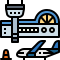 General Ramp-Up Resources
EASA - COVID-19 Resource Hub
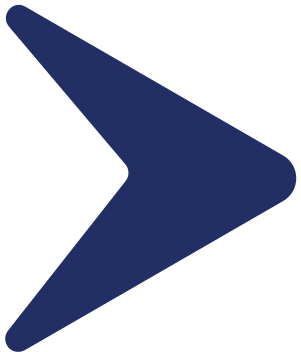 IATA - COVID Resources
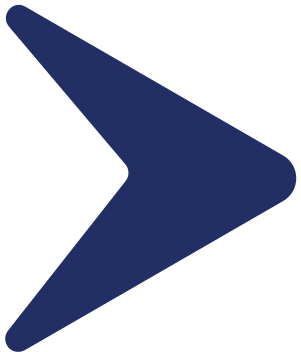 ACI - COVID Resources
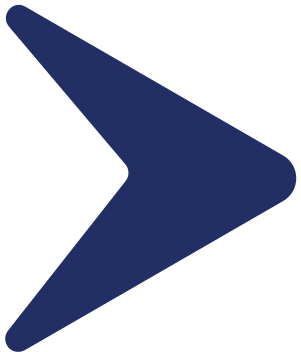 CANSO - COVID-19 Restart and Recovery Guide
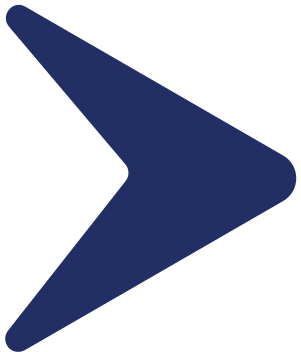 EASA - Review of Safety Issues Arising from the COVID-19 Pandemic
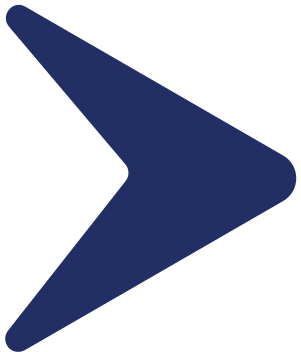 EASA - SAFE360° Conference 13-15 September 2022
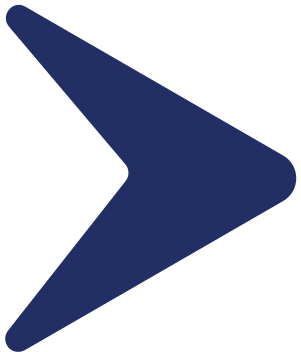 EASA - Ramp-Up Safety Week 26-28 June 2022
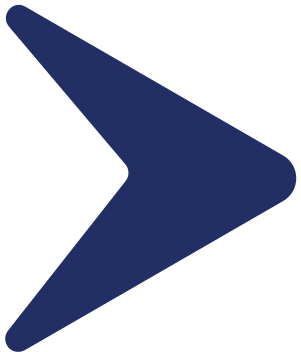 EASA - Wellbeing Resource Hub
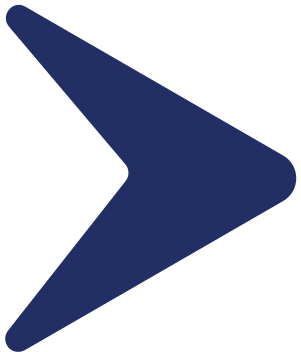 Regulation (EU 376/2014 on the Reporting, Analysis and Follow-Up of Occurrences
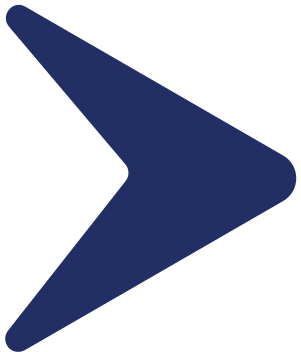 Just culture toolbox from ATCEUC, CANSO, ETF, IFAIMA, IFATCA & IFATSEA
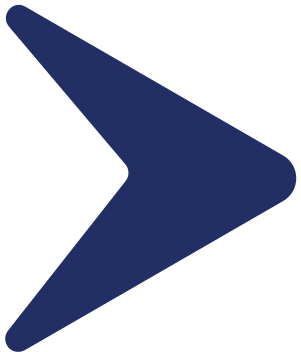 Domain Packages
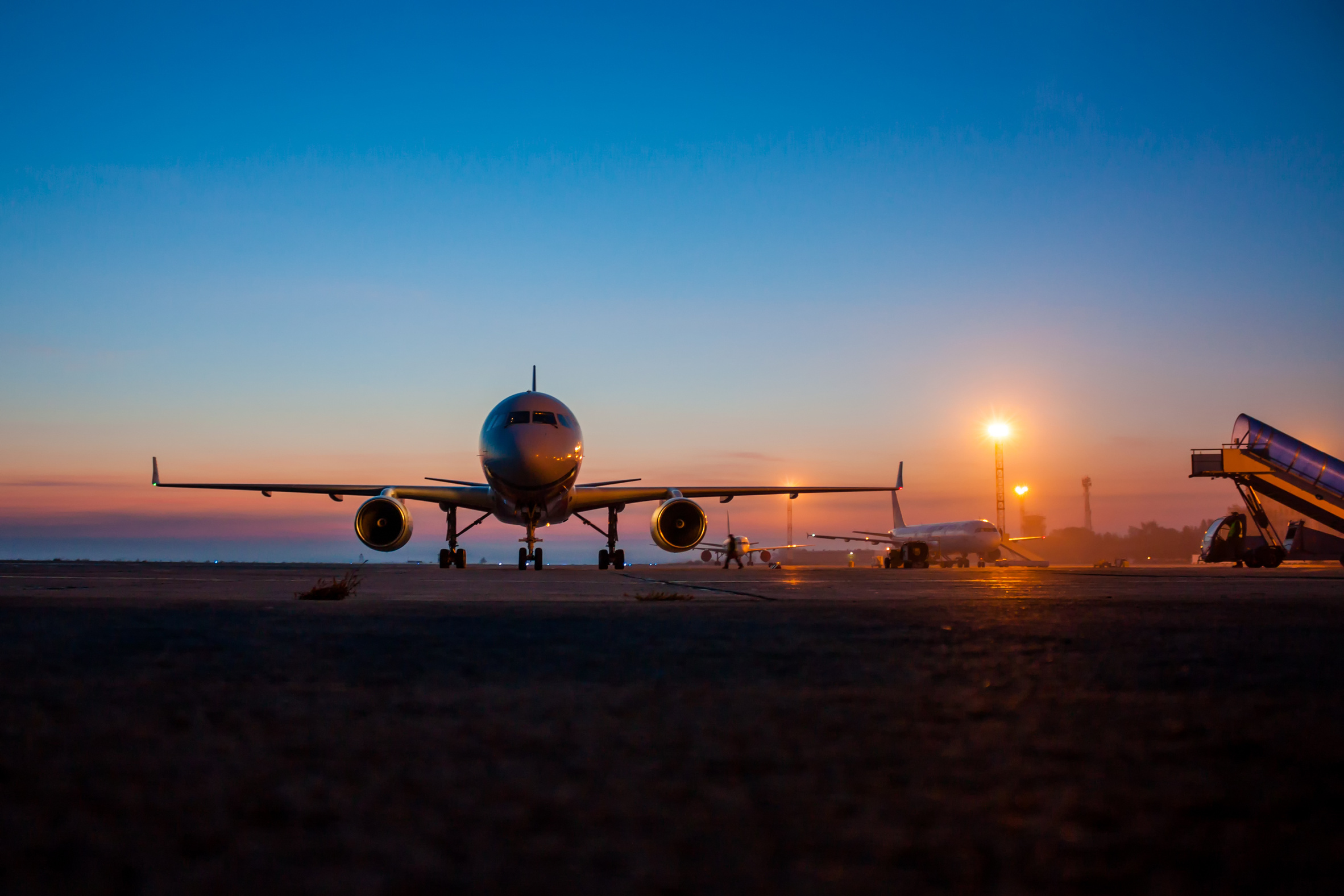 ATM/ ANS Providers
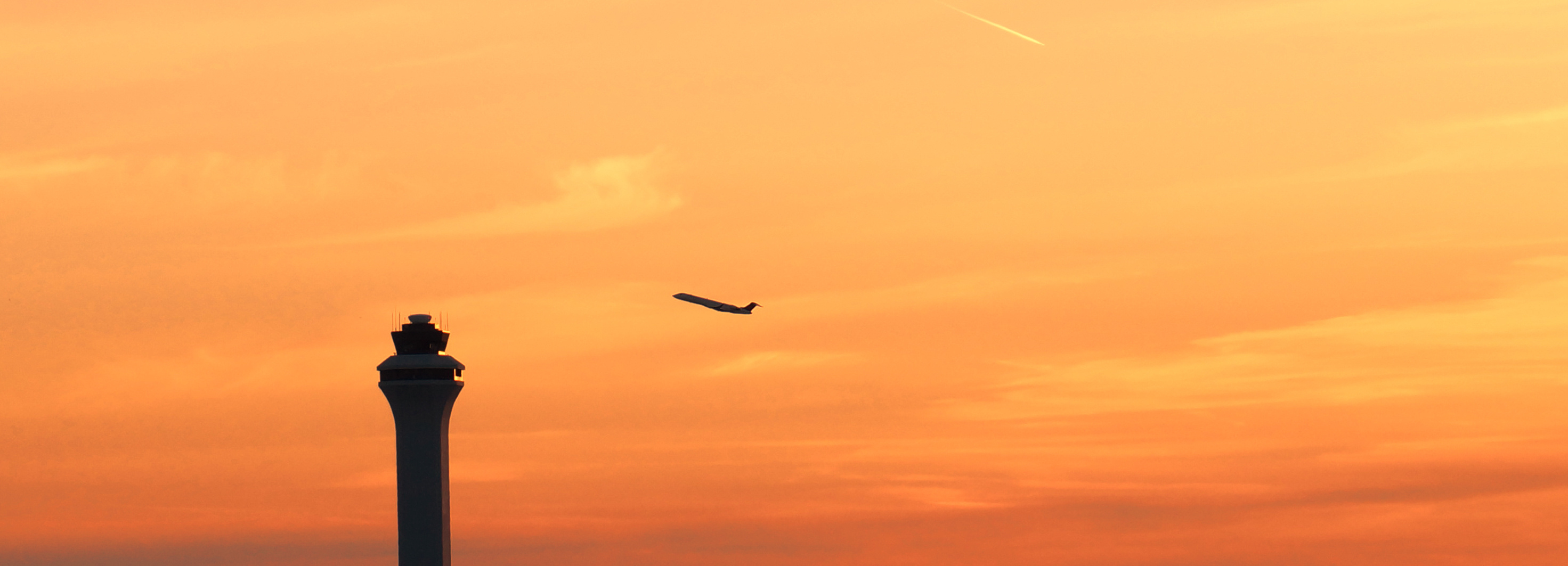 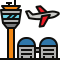 ANSP Safety Issues
TRAINING, CHECKING AND RECENCY
INFRASTRUCTURE AND EQUIPMENT
Skills and knowledge degradation due to lack of recent practice
Malfunction or failure of communication, navigation and surveillance (CNS) equipment
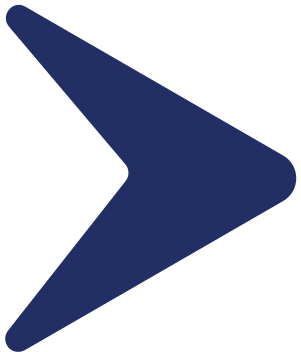 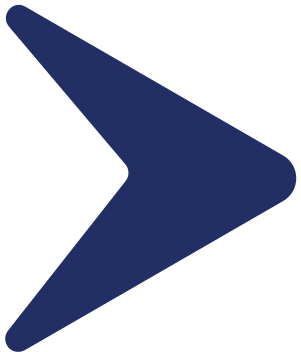 ANSPs returning to operations after being closed for several months
Reduction in training effectiveness due to COVID-19 restrictions
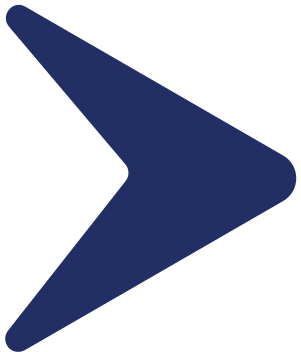 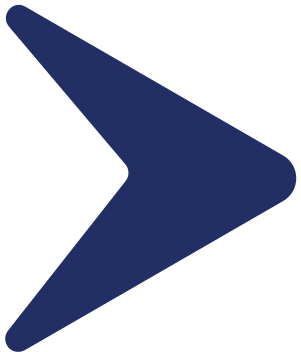 Knowledge transfer missed for new generation aviation personnel
Management of air traffic evolution during the recovery phase
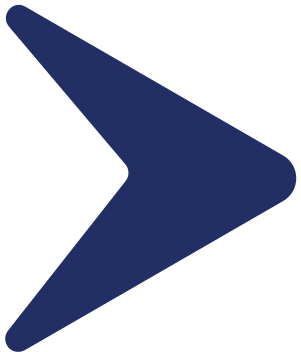 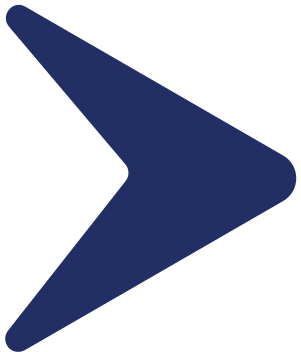 Increase of cyber security issues related to the pandemic situation
HUMAN PERFORMANCE
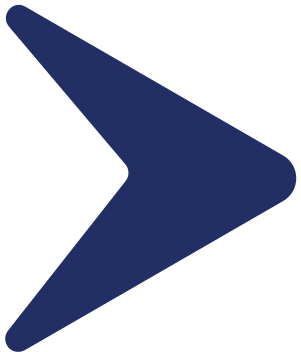 Decreased wellbeing of aviation professionals during shutdown and on return to work
MANAGEMENT SYSTEMS
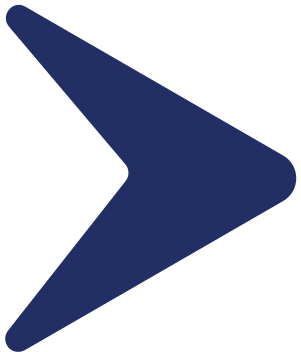 Incorrect aircraft navigation due to difficulties in getting up to date with changed/ new information
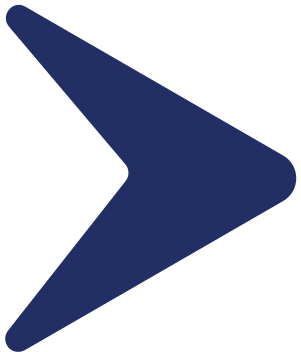 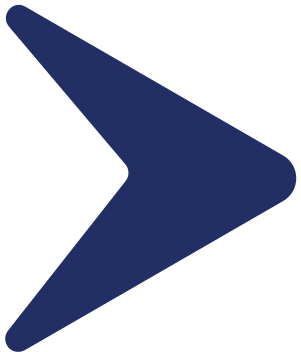 Aviation personnel fatigue
Reduced adherence to procedures in the new working environment
Risk assessments previous operative performances may not describe current situation and need to be updated
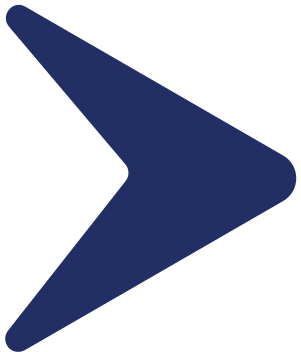 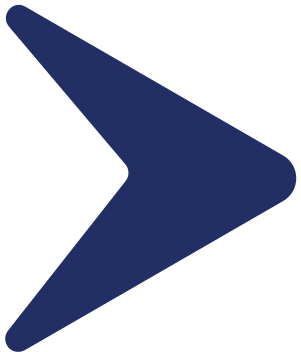 Unusual approach profiles in the circumstances of the pandemic (unstable approaches)
Reduced focus on, or prioritisation of safety, human and organisational factors
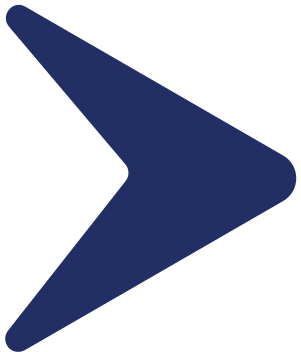 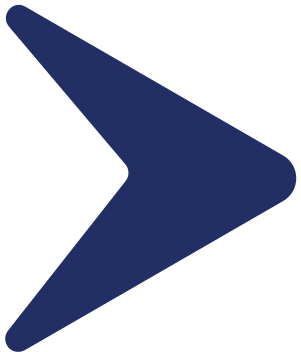 OUTDATED INFORMATION
Incorrect aircraft navigation due to difficulties in getting up to date with changed/ new information
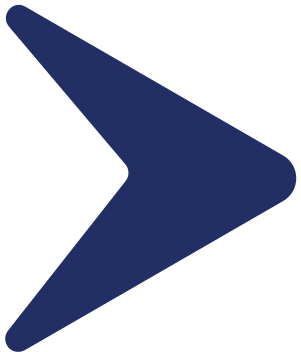 ATM/ ANS  - General
Carry out pre-shift briefings to ensure all duty staff are aware of the current situations/ plans.

Continually evaluate capacity and keep all parties informed on the latest situation.

Assess what are the activities you have practiced less. Pay special attention to coordinations with sectors typically  collapsed during the pandemic period and to airport configurations less used during this period.

Keep support controllers available. 

Consider keeping section occupation below capacity and consider splitting early.
ATM/ ANS - Policy/ Procedures
Be careful of long, complex procedures, rely on cognitive cues to avoid errors.

Limit use of RNAV approach procedures during the initial phase of the transition period. (Contrary to using automation for pilots?)

Carefully consider short cuts before offering during all flight phases.

Carefully monitoring pilot compliance with instructions and clearances.
ATM/ ANS - Staff Management
Implement tactical rostering which takes into account ATCO experience and skills. Ensure newly recruited or less experienced staff are supported by experienced staff.

Ensure Assessors and OJT Instructor (OJTIs) retain the competence through refresher training and prioritising them on shift.

Consideration should also be given to introduce shift patterns that allow more staff exposure to the available traffic in order to remain current.
ATM/ ANS - Comms/ Teamwork
Communications are harder due to masks/ COVID measures - try to support a positive working environment and to avoid unnecessary conversations.

Reduce speed of RT and encourage clear delivery, hearback and readback.

Reduce the quantity of information bites in each transmission - Max 3 elements in a clearance or instruction.

Support each other. Ask for help when needed and offer help to your colleagues.

Use of alpha-numeric call-signs in flight plans and use NM call-sign de-confliction tool (CSST) or of a local one by AOs.
ATM/ ANS - Task Specific
Mind your strong intrusion habits: develop safe, robust ones, detect others.

Increase your planning horizon time span.

Identify scenarios where it is more likely that cognitive biases may appear: too much information, information without enough meaning, not enough time to think and operational changes.

Increase the availability of memories by silent and spoken reviews.

Mind your taskwork structure and manage workload by delaying tasks or delegating.
ATM/ ANS - Departure/ Take-off
DCL include any capability for intersection take-off (bearing in mind reduction in taxi times) in DCL notes section. 

There should be rigid adherence to ACDM by controllers.

Include cardinal headings on pushback clearance ("Callsign" push and start approved to face west).

Incorrect/ incomplete taxi readback are always to be challenged. 

Be aware that any early handovers may compromise accelaration after take-off tasks. 

No offer of free speed below FL100.
ATM/ ANS  - Cruise/ Descent
Request speed increase as a last resort.

Monitor 121.5.

Refrain from high speed descent clearances.

Ensure aircraft can achieve a sensible descent profile when offering shortcuts. 

Any changes to runway/ approach type/ arrival should be communicated as early as possible.
ATM/ ANS - Approach
Provide speed control if provided in 2019 (pre-COVID).

Go arounds should be as published, if not they should be clearly communicated well before the instruction. More unstable approaches can be expected. 

Expect longer runway occupancy times and slower turn off speeds.

Wait for change over to ground instruction transmission until aircraft has vacated the runway. 

Expect later check-in on ground frequency due to after landing scan.
ATM/ ANS - Ground/ Taxi
Expect lower taxi speeds.

Monitor carefully for routing errors - be prepared for more guidance requests.

Avoid non-standard taxi routings where possible.
Air Operators
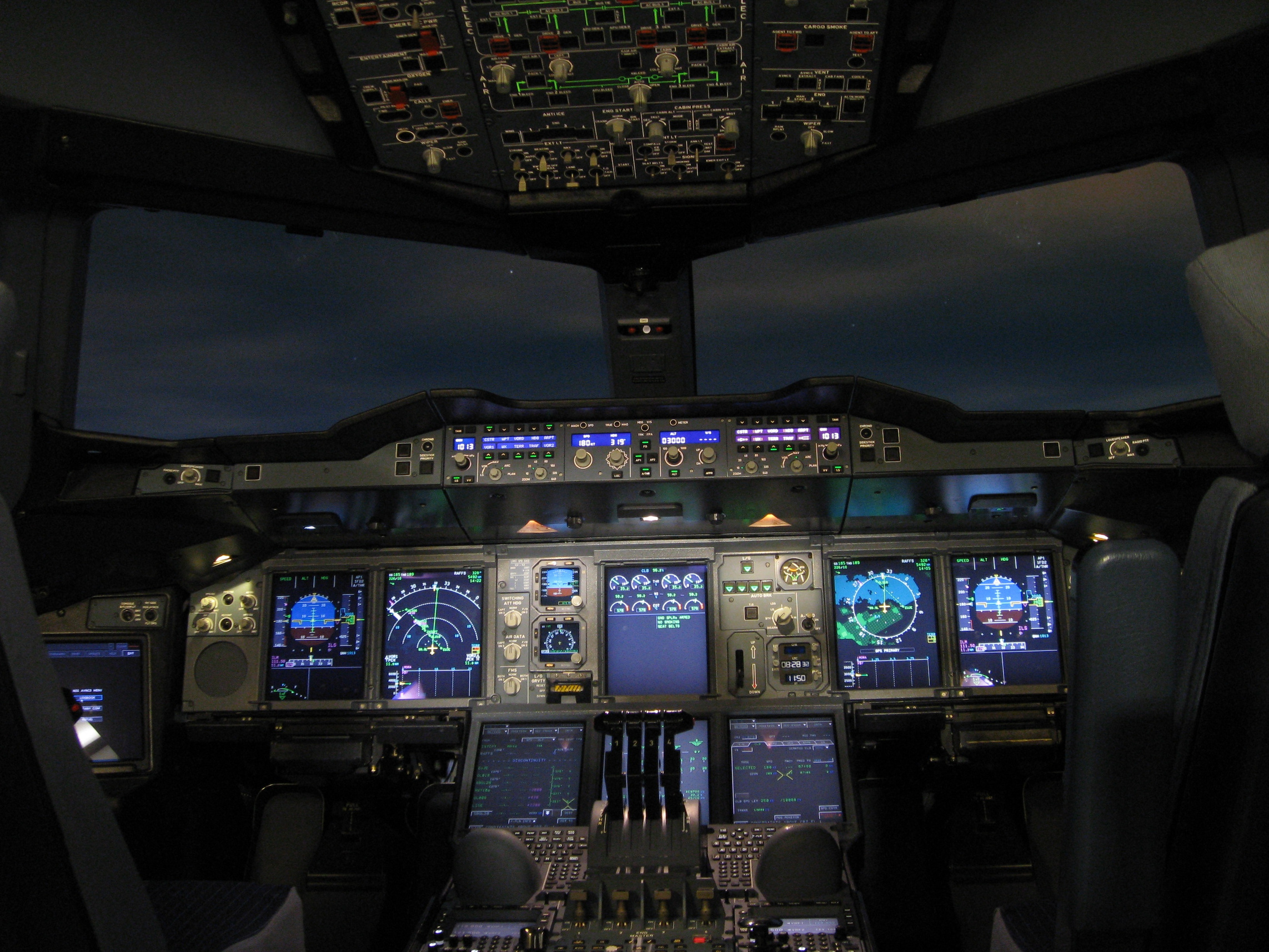 Air Operators - Safety Issues
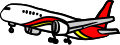 TRAINING, CHECKING AND RECENCY
INFRASTRUCTURE AND EQUIPMENT
Skills and knowledge degradation due to lack of recent practice
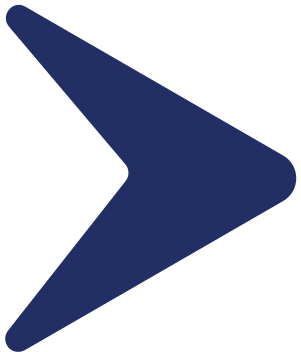 Increased presence of wildlife on aerodromes
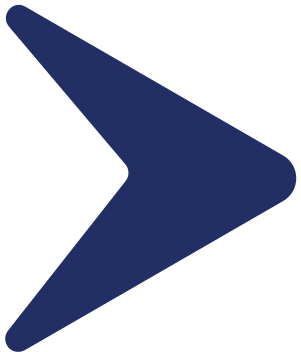 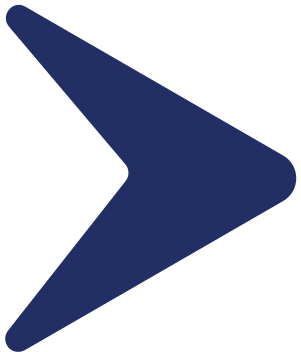 Operational risks of aircraft storage at aerodromes
Transfer of pilots from one fleet to another resulting in low hours on type
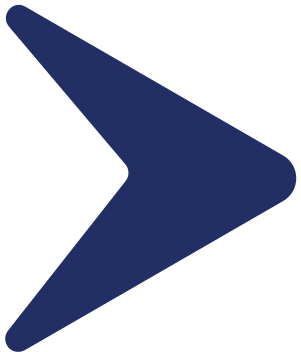 Postponement of emergency response plan exercises may lead to ineffective handling of emergencies
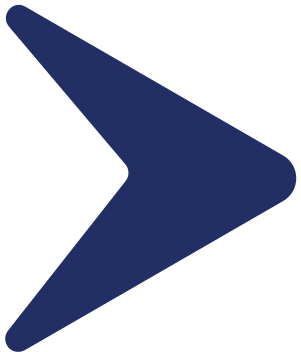 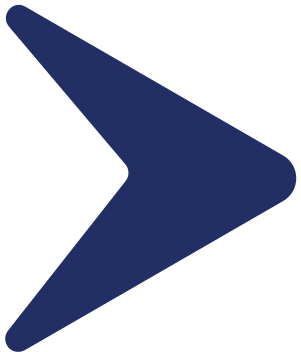 Reduction in training effectiveness due to COVID-19
Increased use of real aircraft for training instead of simulators
Ground Service Equipment may malfunction due to long periods of disuse and a lack of maintenance
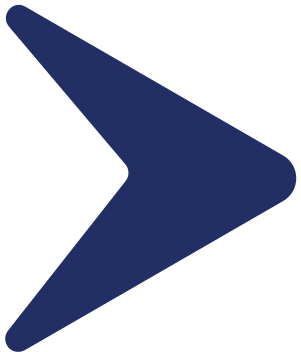 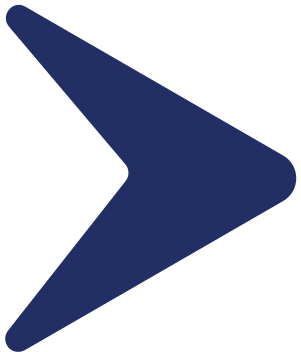 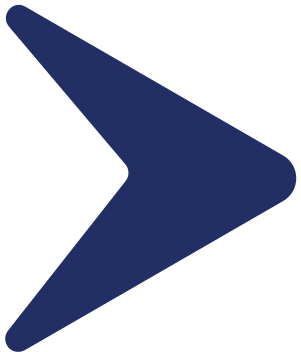 Increased periods between licence/ validation checks
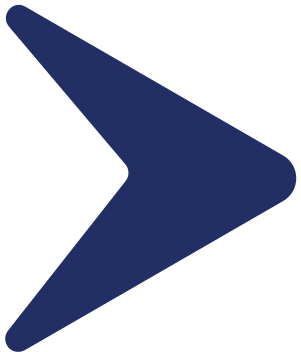 Flight simulator recurrent evaluations have been limited
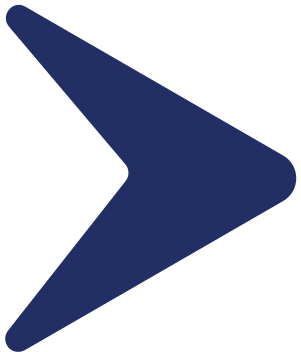 Long gap in flying following type-rating training
MANAGEMENT SYSTEMS
HUMAN PERFORMANCE
Reduced focus on, or prioritisation of safety, human and organisational factors
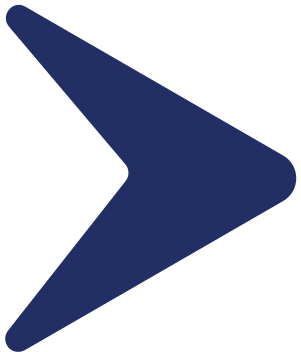 Decreased wellbeing of aviation professionals during shutdown and on return to work
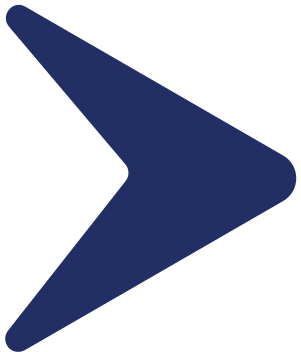 Risk assessments based on previous normal operations are no longer valid
Roster adaptations to reduce transmission of illness may create different team behaviours
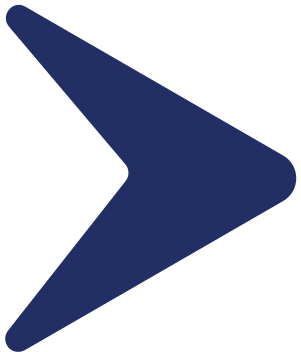 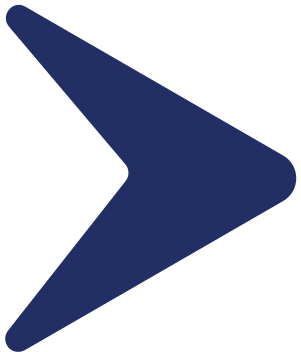 Application of COVID-19 health control measures may negatively affect operations
Reduced adherence to procedures in the new working environment
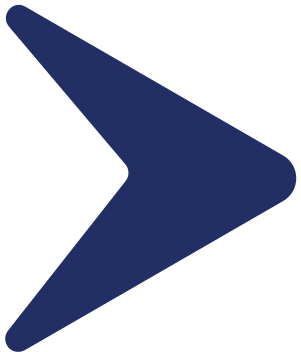 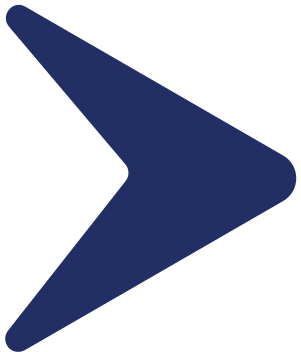 Extent and duration of COVID-19 exemptions and temporary rules
Flight crew fatigue due to unavailability of rest facilities at destination or extended duty period
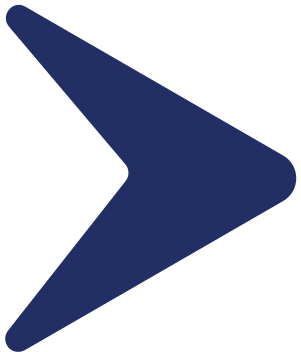 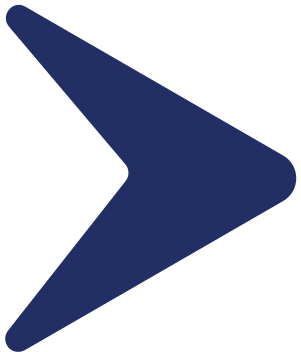 Unusual approach profiles in the circumstances of the pandemic (unstable approaches)
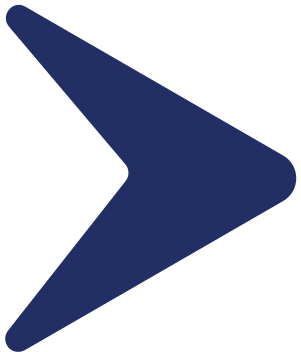 Air Ops - General
You may be rusty so review SOPs and Emergency Recall Items before reporting for duty. 

Read all checklists slowly and deliberately in accordance with SOPs. 

Ensure the crew is aware and “in the loop”. Question when unsure.

Carefully consider short cuts before accepting during all flight phases.

Be ready for unexpected technical failures due to long storage of aircraft.

Rushing is never a good idea. Especially now. Take your time to properly perform your tasks.  Do not rush the crew in the cabin.
Air Ops - Preparation
There needs to be a thorough pre-flight briefing with Cabin Crew to ensure a common understanding of procedures, timings, need to support and monitor each other.

Flight Deck Briefing - verbalise the plan and pay attention to the HOW (How are you going to fly it?)

Ensure a proper briefing stating all threats and how you mitigate them.

Take your time for cross-checking the loaded route with the given clearance and charts.
Air Ops - Pushback
Ensure both pilots are listening on the radio for departure and pushback clearence. 

When in doubt or unsure, stop and verify.

Ensure a clear communication with the ground crew.

Ensure a proper look out during pushback.
Air Ops - Taxi
Confirmation of taxi routing with pilot monitoring before aircraft moves. 

Do not try to rush to comply with intersection departures.

Taxi slowly, be prepared for non-standard routings and parking on non-standard stands.

Only perform one engine taxi out if time and workload allows.
Air Ops - Take-Off/ Departure
Do not get distracted by ATC.

Monitor climb rates when light (use of v/s).

Do not push for short cuts (consider implications).

No high speed below FL100.

Strictly adhere to the sterile cockpit concept below FL100.
Air Ops - Cruise
Delay paperwork until you are at cruise level.

Fly the plan in relation to FL and managed spped. Only deviate at ATC request. 

Ensure you stay hydrated and you eat enough.

Pay more attention to the aircraft and the flight path then you were used to, it has been a long time and unfamiliarisation will work against you.

As pilot monitoring make sure you are monitoring and helping the pilot flying during cruise as well.

Carefully consider short cuts before accepting.
Air Ops - Descent/ Approach
Ensure a thorough briefing including threats and how to mitigate them. Consider new NOTAMs that may contain nonstandard elements, weather, aircraft defects etc. 

PM: Close monitoring of track miles and descent profile.

Maintain good awareness of terrain MSAs and MRC plates.

Maximum use of the highest levels of automation.

Slow down earlier, configure a little bit earlier. 

Maintain strict compliance with noise and environmental corridors.
 
Consider that the cabin crew may require a bit more time to be ready.
Air Ops - Taxi In
Again, take your time to complete your procedures.

Avoid single engine taxiing during increased workload.

Brief and/or verify cleared taxi route to parking position.

Do not rush taxiing to the parking position.
Air Ops - Post Flight
Discuss any occurrences or moments in the flight that could be improved and why.

Take your time to finish the paperwork.

Leave the cockpit the way you would like to have it when you walk into the cockpit.

Even though it may take extra time, file a safety report or hazard report when applicable. You are an essential part in ensuring a safe operation for the whole company

Make sure you ask your collegues, including cabin crew and ground staff, how the flight was and how they are before saying thank you and goodbye.
Air Operators - Cabin Safety
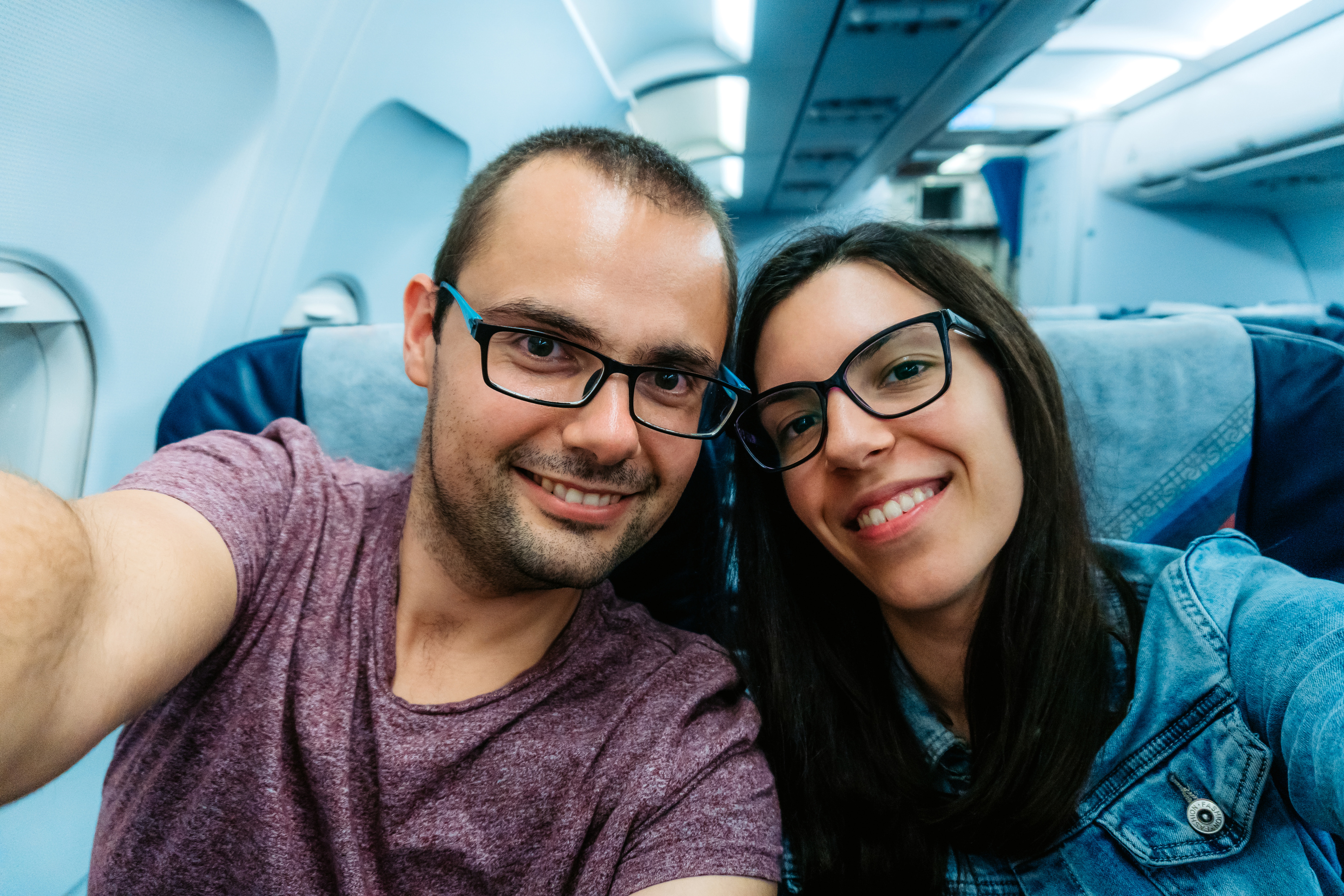 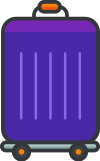 Cabin Safety Issues
TRAINING, CHECKING AND RECENCY
INFRASTRUCTURE AND EQUIPMENT
Skills and knowledge degradation due to lack of recent practice
Disinfection (biocides) effect on aircraft systems and structural components
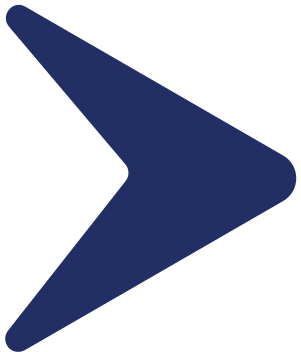 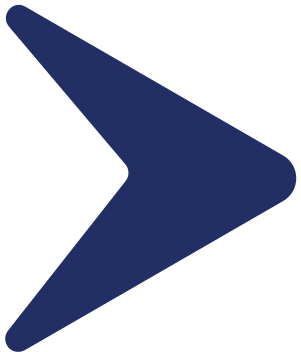 Reduction in training effectiveness due to COVID-19 restrictions
MANAGEMENT SYSTEMS
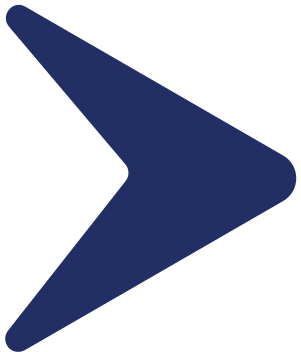 Prevention and treatment of unruly passengers in the context of COVID-19
Knowledge transfer missed for new generation aviation personnel
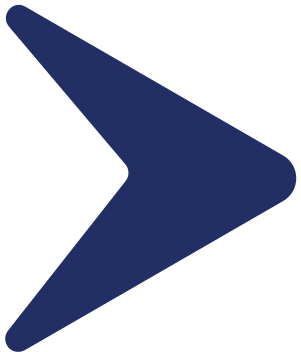 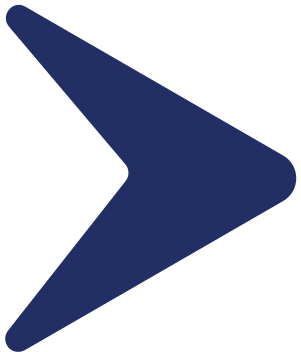 Contamination and Risk of Infection on Return to Work
Cabin crew now working for different airlines than before COVID-19 - mixed composition on flights
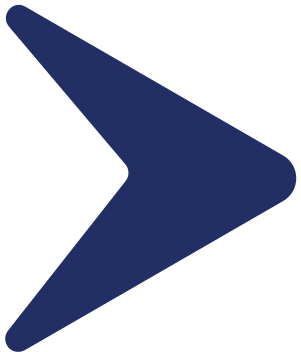 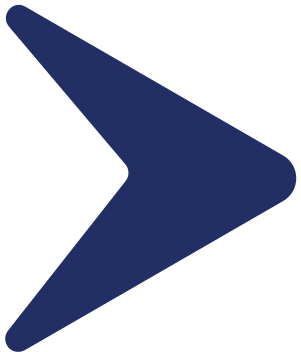 Reduced focus on, or prioritisation of safety, human and organisational factors
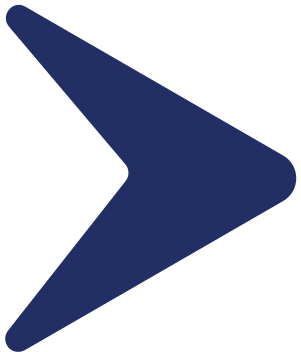 HUMAN PERFORMANCE
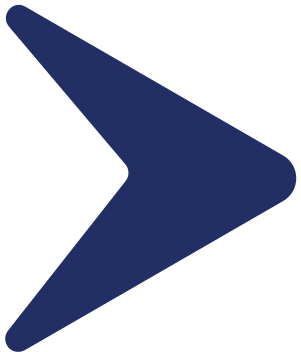 Carriage of hand sanitiser in the cabin
Decreased wellbeing of aviation professionals during shutdown and on return to work
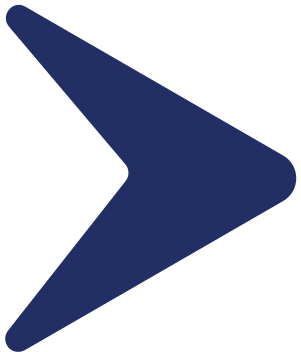 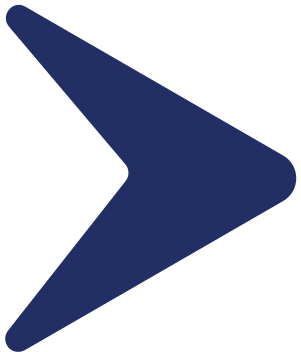 Aviation personnel fatigue
Reduced adherence to procedures in the new working environment
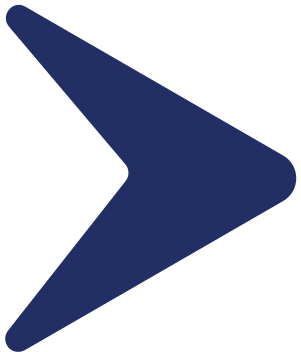 Unexpected team behaviours resulting from roster adaptations to the pandemic
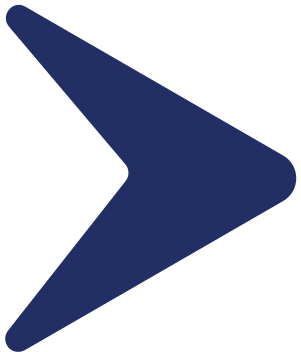 Cabin Safety - General
Be flight ready (ID, passport with 6 months' validity, device software updates, check processes).

Passengers will likely be worried to fly as well – show them empathy as you reassure and support them while gently and firmly making sure that health safety matters are implemented.

Never compromise on safety, do things right - follow recognised processes, procedures and practices. (Specifically focus on doors familiarisation).

Use your organisation's reporting system and have open conversations about operational challenges.

Recognise and support crew who maybe adapting to a new and unusual working environment after a prolonged period away.
Cabin Safety - Pre-Departure
Ensure that you have thorough pre-departure briefings and engage with all crew briefings.

Ensure that you are mentally and physically prepared for the flight ahead. 

Ensure that you are familiar with the procedures. Some of the procedures might have changed since your last flight.

Think about how you would handle specific situations (e.g. PED Fire, Passenger who Won't Wear a Mask etc). 

Have human performance issues at the front of your mind such as distraction or interruption and apply appropriate Human Factors coping strategies.
Cabin Safety - In-Flight
Work together as a team to help and support each other throughout the flight.

Support your colleagues mental and physical wellbeing from start to finish. 

Try to identify and deal with potentially disruptive passengers as early as possible. 

Set the example to passengers with health protocols such as mask wearing.

Prepare the cabin for landing as early as possible. 

Give yourself time to perform a silent review on how you would perform in case of an emergency.
Cabin Safety - Post Flight/ Layover
Take part in crew debriefs to see what lessons can be learned for future flights. 

Reflect on your own performance and think about what you could do better next time. 

Look after your own wellbeing during layovers - use the wellbeing coping strategies in the EASA Wellbeing Resource Hub. 

Look after colleagues to get through the situation together.
Aerodromes
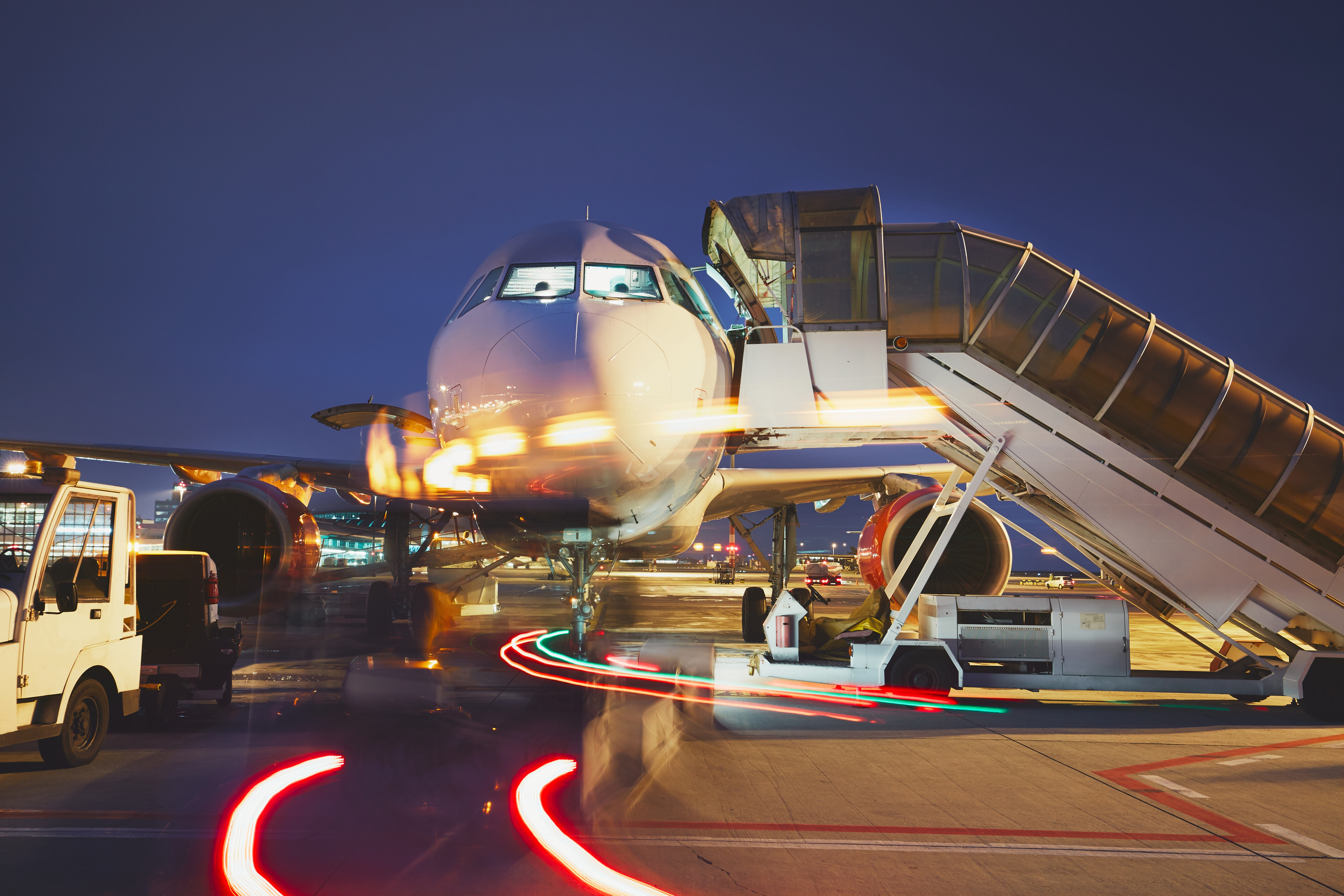 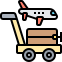 Aerodrome Safety Issues
INFRASTRUCTURE AND EQUIPMENT
MANAGEMENT SYSTEMS
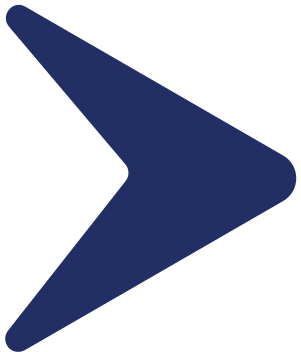 Airside works
Aerodrome emergency plan
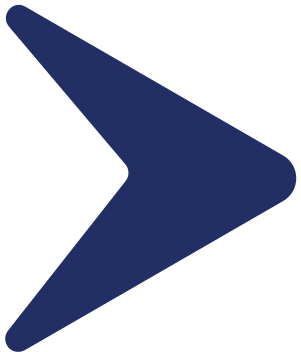 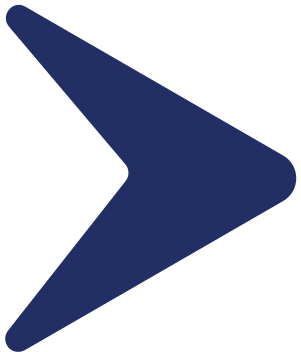 Apron management
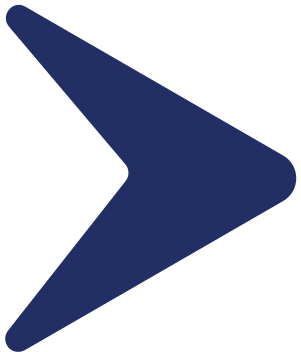 Aeronautical information management
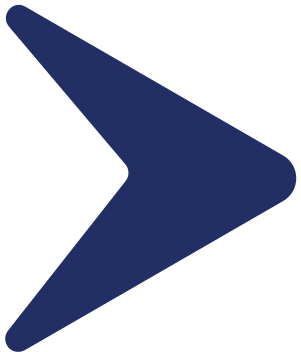 Electrical power supply systems
Application of COVID-19 health measures
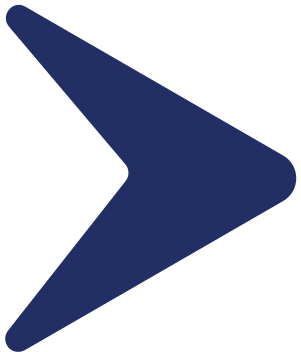 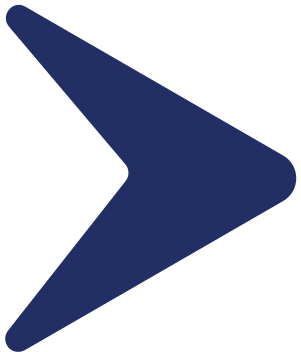 Ground Service Equipment
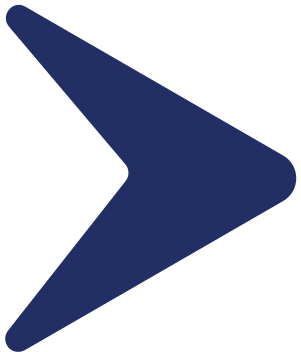 Contamination and Risk of Infection on Return to Work
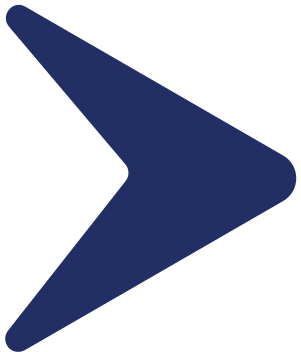 Inspection of Paved and Unpaved Surfaces
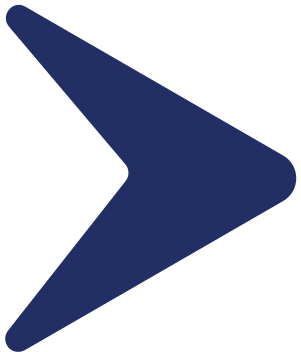 Non-visual aids for navigation
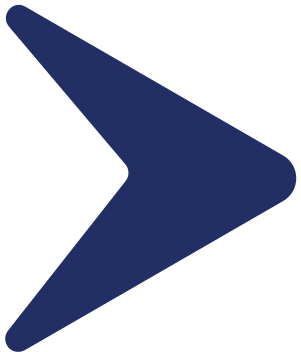 Coordination and collaboration
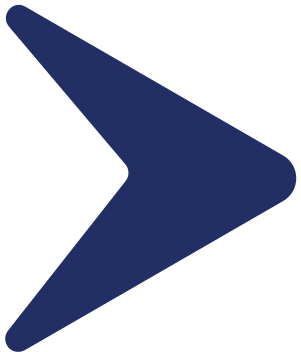 Obstacle Management
Disabled aircraft removal plan
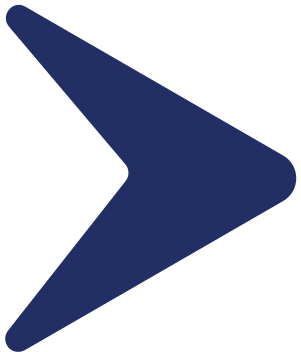 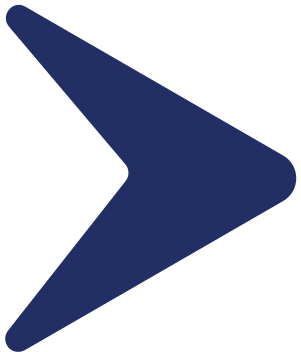 Rescue and firefighting
Low visibility procedures (LVP)
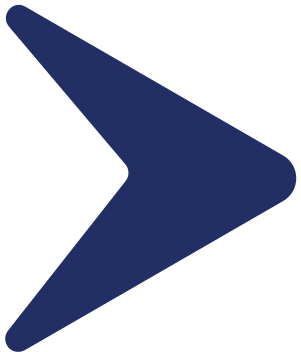 Technical issues relating to recommencing use of aircraft fuelling after a long break
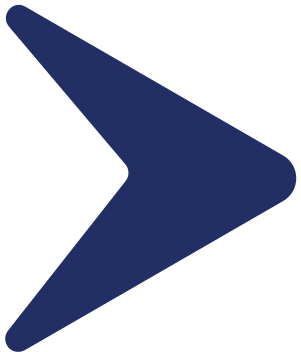 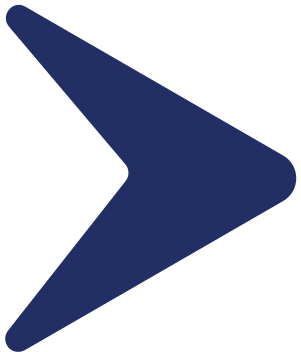 Operational risks of aircraft storage at aerodromes
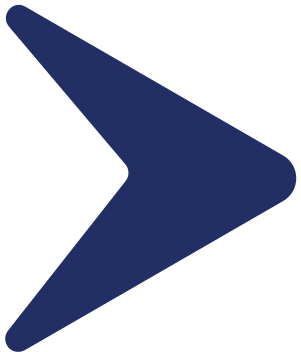 Vehicle/equipment readiness
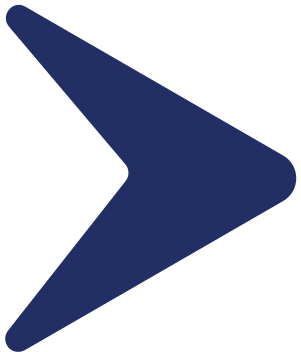 Operations in winter conditions
Visual aids for navigation
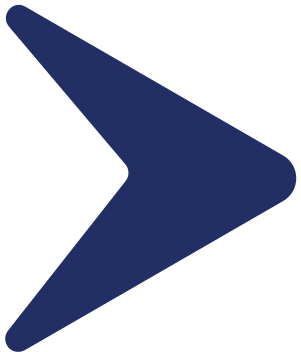 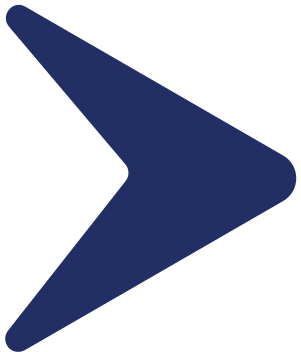 Reduced focus on safety
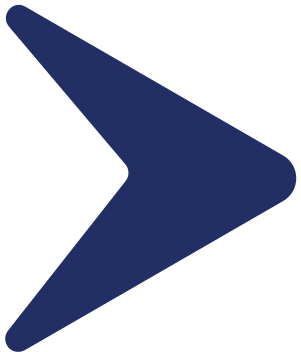 Widlife hazard management
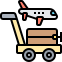 Aerodrome Safety Issues
TRAINING, CHECKING AND RECENCY
HUMAN PERFORMANCE
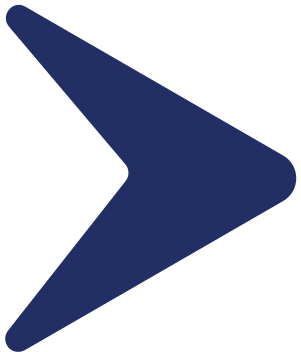 Availability and competence of personnel
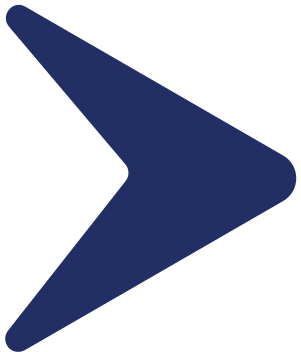 Aviation personnel fatigue
Skills and knowledge degradation due to lack of recent practice
Decreased wellbeing of aviation professionals
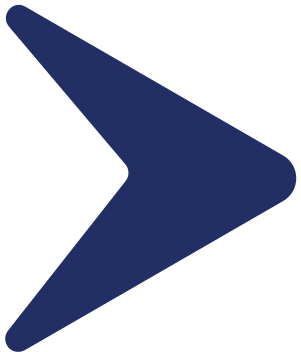 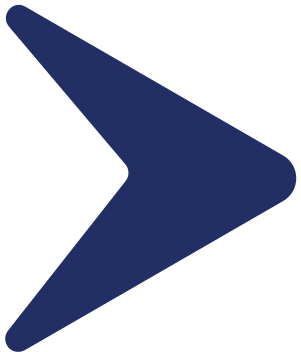 Ground handling staff training programme disruption and reduction in training effectiveness
Impact of the pandemic on the ground handling industry – human factors
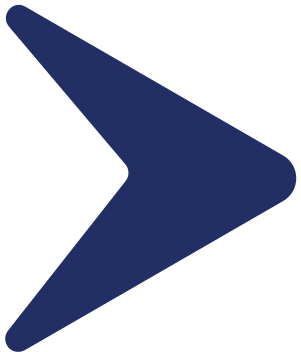 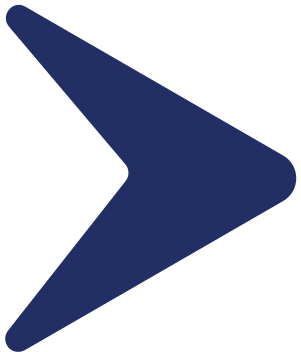 Knowledge transfer missed for new generation aviation personnel
Reduced adherence to procedures in the new working environment
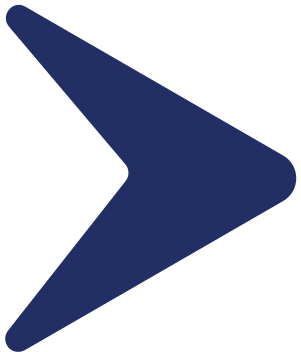 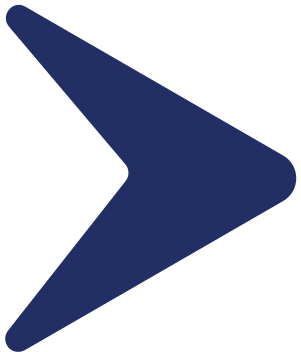 Roster adaptations to reduce transmission of illness may create different team behaviours
Reduction in training effectiveness due to COVID-19 restrictions
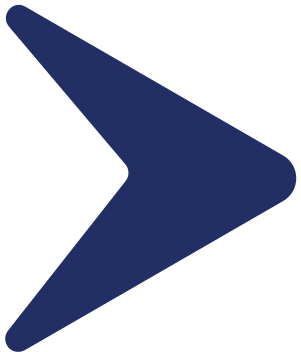 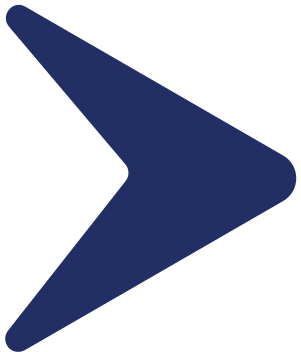 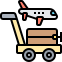 Safety Information - COVID-19 Safety Risk Portfolio
The newly published review contains links to guidance material regarding safety mitigating actions, including for aerodromes and ground handling.
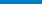 Infrastructure and Equipment
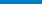 Training, Checking and Recency
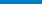 Management Systems
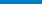 Human Performance
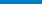 Financial Impacts on Safety
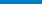 Outdated Information;
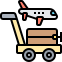 Aerodromes Safety Issues (SIB 2020-07R1)
Published 21 January 2021
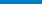 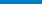 Surfaces
Emergency Plan
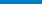 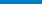 Electrical Power Supply
Vehicles/ Equipment
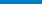 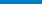 Visual/ Non-Visual Aids
Disabled Aircraft
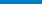 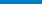 Rescue and Fire-Fighting
Competency of Staff
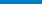 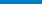 Obstacle Management
Coordination
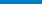 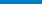 Wildlife Management
Low Visibility Procedures
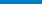 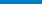 Apron Management
Winter Conditions
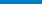 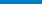 Aeronautical Info Management
Management Systems
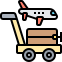 Ground handling Safety Issues (SIB 2020-13)
Published 29 July 2020
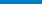 Financial Impacts
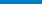 Unused Ground Services Equipment (GSE)
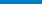 Return-to-Operations Plan
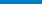 Maintenance of Equipment
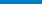 Refresher Training
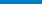 Authorisation for Vehicle Drivers
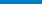 Training of New Personnel
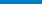 Staff Wellbeing
Aerodromes - General
PPE is there to protect you and your colleagues.  Wear it, don’t lose it!

If you see something, say something.  Report it don’t ignore it!

Be deliberate and knowledgable in your actions and be mindful of the consequences of any errors made. 

Be wary of yours and your colleagues rustiness/fatigue due to reduced work activity/working hours/furlough.

Be understanding of colleagues and be prepared to challenge any unintended or deliberate deviations from safety standards.
Aerodromes - Before/ During a Task
Ensure that you have thorough pre-task briefings and consider if you have the people needed for the task who have the knowledge/ training needed and are mentally and physically prepared.

Ensure you have and use the approved data, tools, equipment and resources for the task. 

Take the appropriate safety precautions and follow all regulations and procedures.

Have human performance issues at the front of your mind and apply appropriate Human Factors coping strategies. 

Reiterate the expected standards with your team prior to commencing work - remember you uphold the standards
Aerodromes - After the Task
Debrief post work to evaluate how the job went to see what you can learn and improve for next time.

Ensure that you use all the approved data, methods and practices. 

Complete all paperwork correctly prior to the next flight.
Aerodromes - Task Specific - Ground Handling
Be prepared and plan ahead.  Turn up at the right time prior to aircraft arrival.   

Make sure to label defective equipment.

Keep calm and carry on safely.

Only carry out tasks using the correct equipment for the job. 

Always remain vigilant and alert.
Aerodromes - Task Specific - Aerodrome
Passport & PCR checks; Do it once, Do it right.

Beware of Lithium-ion battery restrictions, one too many can cause fire.

Don’t rush cabin cleaning, thoroughly clean, prevent the spread.
Aerodromes - Task Specific - Cargo
Congested warehouse? Be aware of forklifts and people around you.

Cargo overhanging racking can fall and kill – don’t wait for someone else to put it right.
AMO/ CAMO
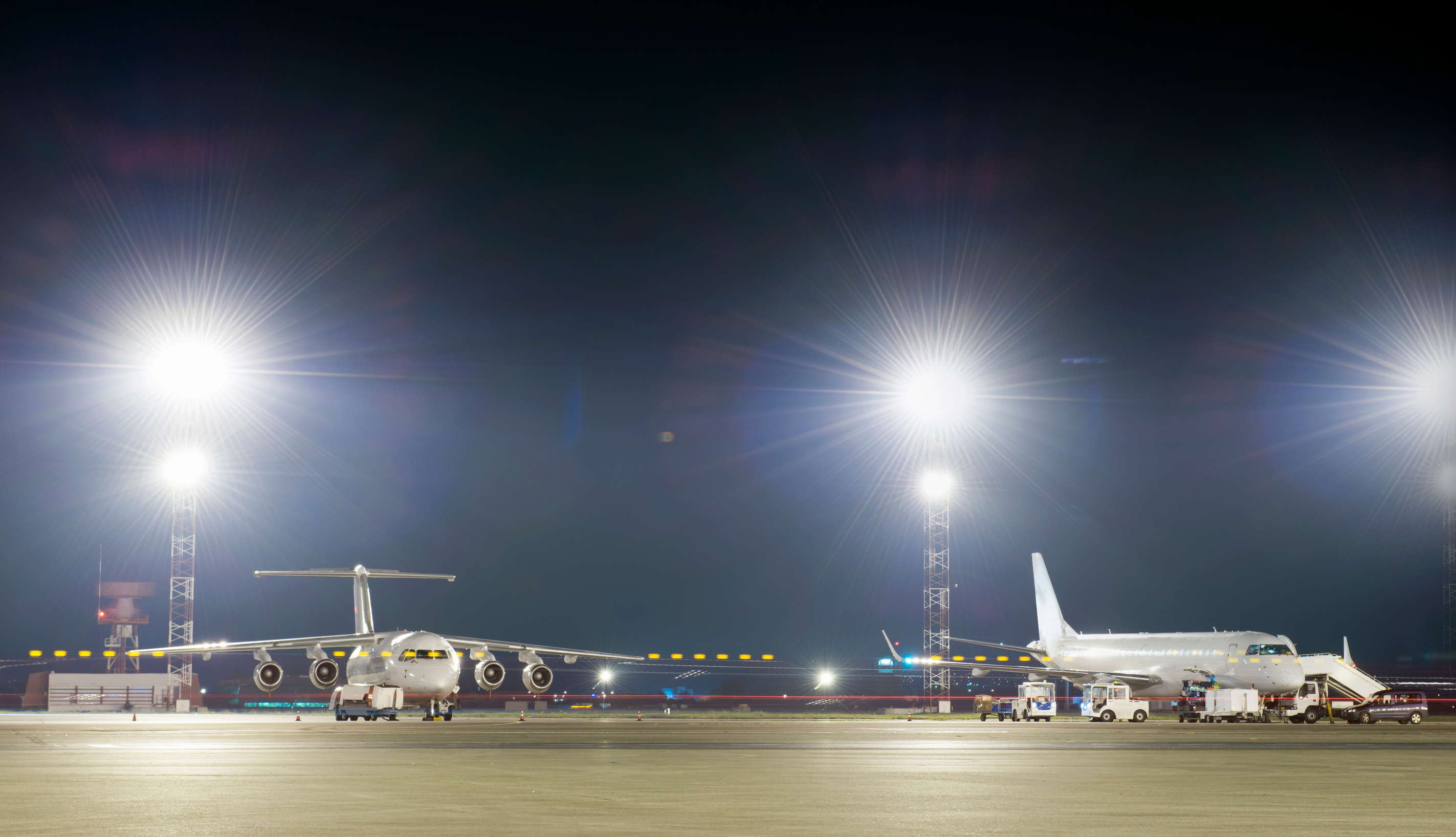 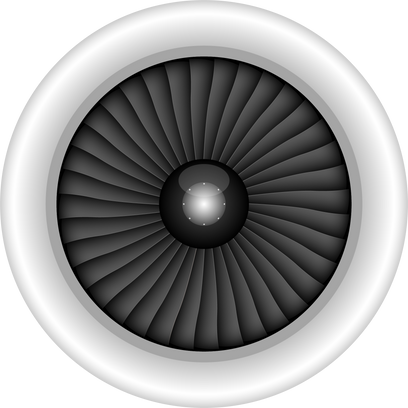 AMO/CAMO Safety Issues
TRAINING, CHECKING AND RECENCY
INFRASTRUCTURE AND EQUIPMENT
Skills and knowledge degradation due to lack of recent practice
Aircraft storage and subsequent destorage may lead to technical failures when aircraft are returned to service
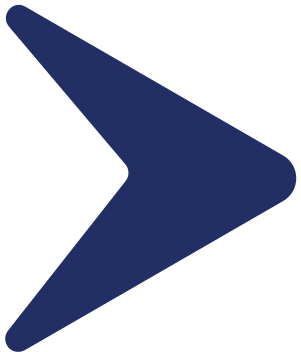 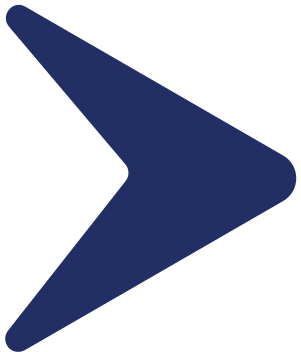 Disinfection (biocides) effect on aircraft systems and structural components
Reduction in training effectiveness due to COVID-19 restrictions
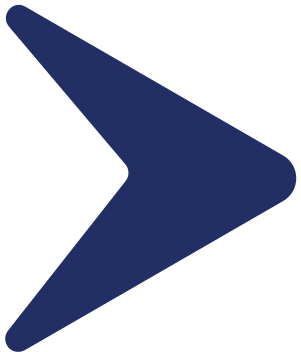 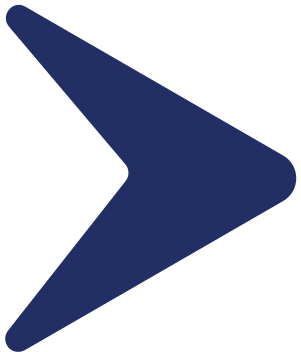 Knowledge transfer missed for new generation aviation personnel
Technical issues relating to recommencing use of aircraft fuelling after a long break
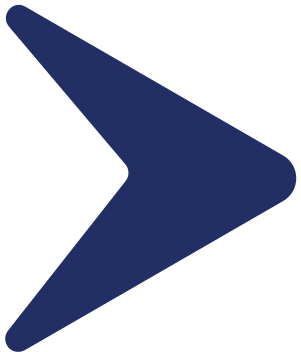 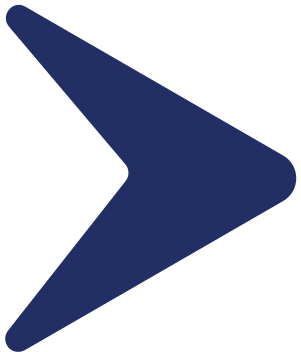 Ground Service Equipment may malfunction due to long periods of disuse and a lack of maintenance
HUMAN PERFORMANCE
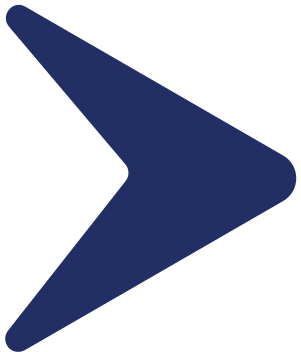 Decreased wellbeing of aviation professionals during shutdown and on return to work
MANAGEMENT SYSTEMS
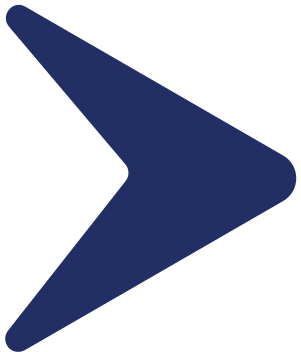 Reduced focus on, or prioritisation of safety, human and organisational factors
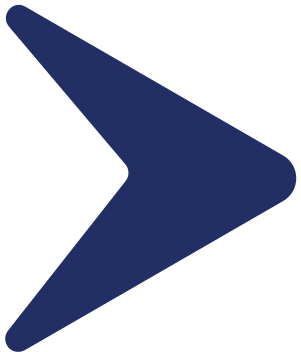 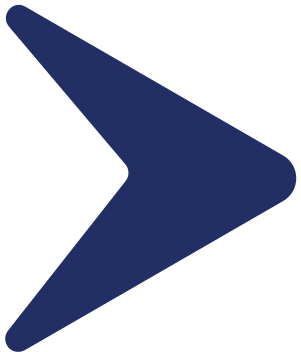 Aviation personnel fatigue
Reduced adherence to procedures in the new working environment
Risk assessments based on previous normal operations are no longer valid
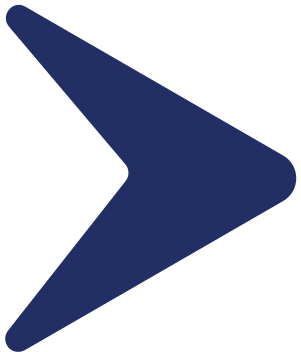 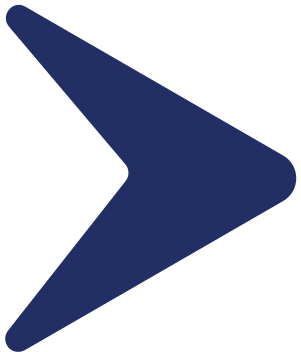 Application of COVID-19 health control measures may negatively affect operations
OUTDATED INFORMATION
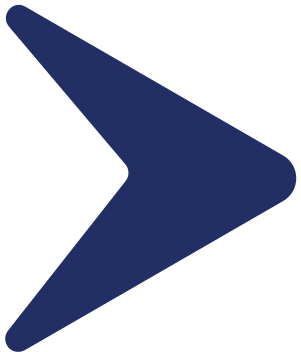 Documentation and database updates may not have been applied, resulting in outdated or inconsistent information
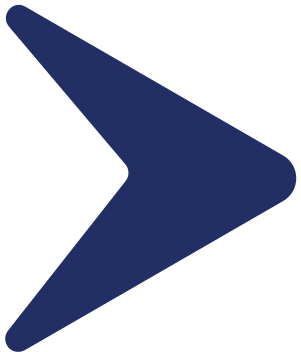 Maintenance - General
Use your organisation's reporting system and have open conversations about the work you are doing and the challenges you face. 

Be deliberate and knowledgable in your actions and be mindful of the consequences of any errors made. 

Be wary of yours and your colleagues rustiness/ fatigue due to reduced work activity/working hours/furlough.

Be understanding of colleagues and be prepared to challenge any unintended or deliberate deviations from safety standards.

Be prepared to say stop if you are feeling uncomfortable.
Maintenance - Before/ During a Task
Ensure that you have thorough pre-task briefings and consider if you have the people needed for the task who have the knowledge/ training needed and are mentally and physically prepared..

Use the approved data, tools, equipment and resources for the task and take the appropriate safety precautions and follow all regulations and procedures.

Have human performance issues at the front of your mind such as distraction or interruption and apply appropriate Human Factors coping strategies.

Are the key steps seen by the appropriate personnel when needed? Do not carry on until they have checked. 

Use paperwork as a defence - sign as you go and don’t sign if you have not seen it.
Maintenance  - After the Task
Debrief post work to evaluate how the job went to see what you can learn and improve for next time.

Ensure you have used all the approved data, methods and practices. 

Reinspect work and perform all operational checks before returning the aircraft to service. 

Complete all paperwork correctly prior to the next flight.

Check for loose articles/ FOD and account for all tooling and equipment before returning it to the correct storage.
Maintenance  - Task Specific
Discuss AOG or unfamiliar situations or tasks with all relevant stakeholders to ensure safety isn't compromised by operational/ business pressures. 

Sign off NFFs with caution - allocate appropriate time for fault finding using OEM fault finding or trouble shooting guides. 

Check to make sure that the work ordered will detect and correct the reported defect or hazardous condition. 

During work allocation or job instruction, consider seeking positive feedback/response to ensure the correct understanding (eg engine 1 not engine 2)

Identify the key/critical steps essential for safe completion of the task. Give these your undivided attention.
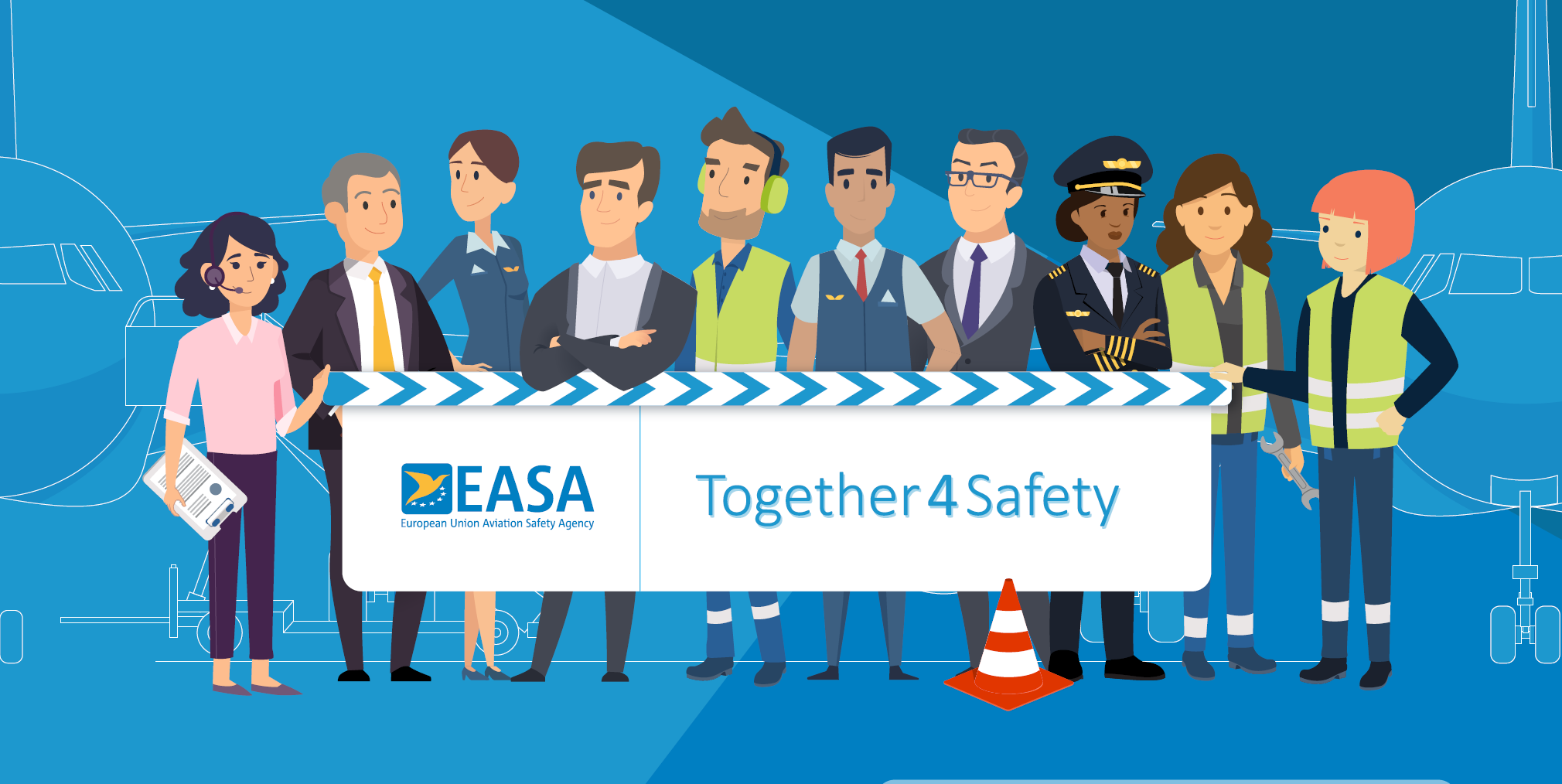 Questions?
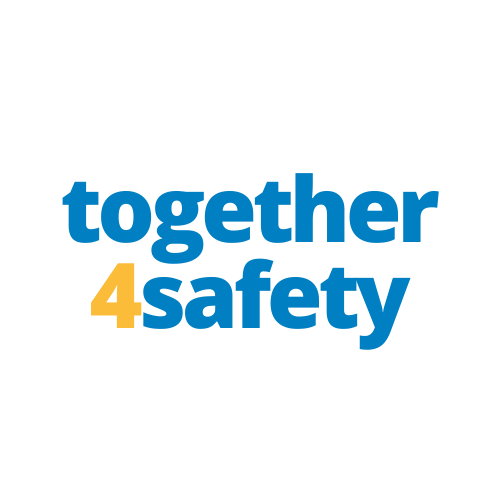 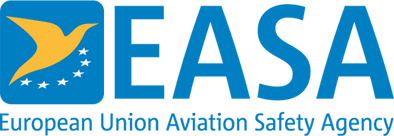 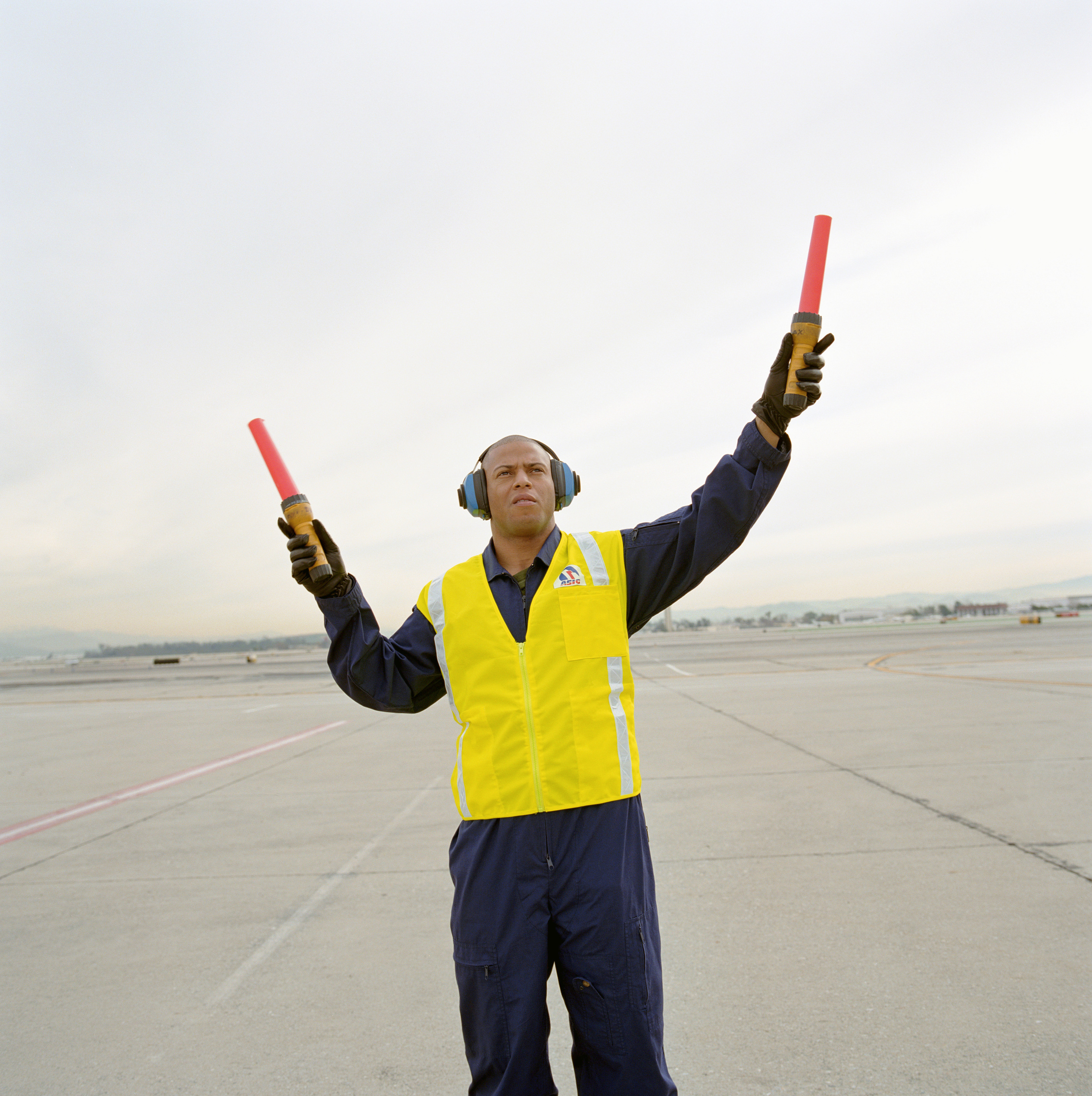 Come and join 
the discussion !